Формирование финансовой грамотности населения: опыт Ставропольской краевой универсальной научной библиотеки им. М. Ю. Лермонтова
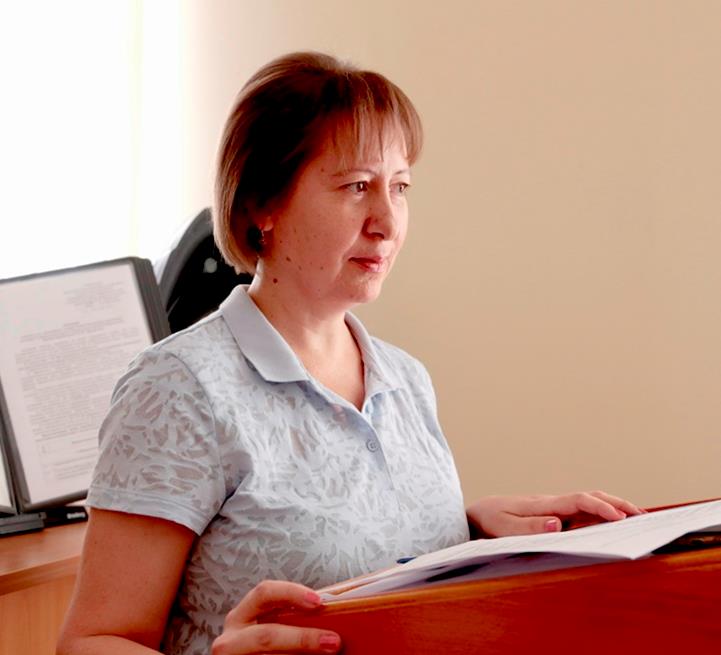 Докладчик: Васильева Елена Ивановна
заведующая отделом правовой и деловой информации
ГБУК СКУНБ им. Лермонтова
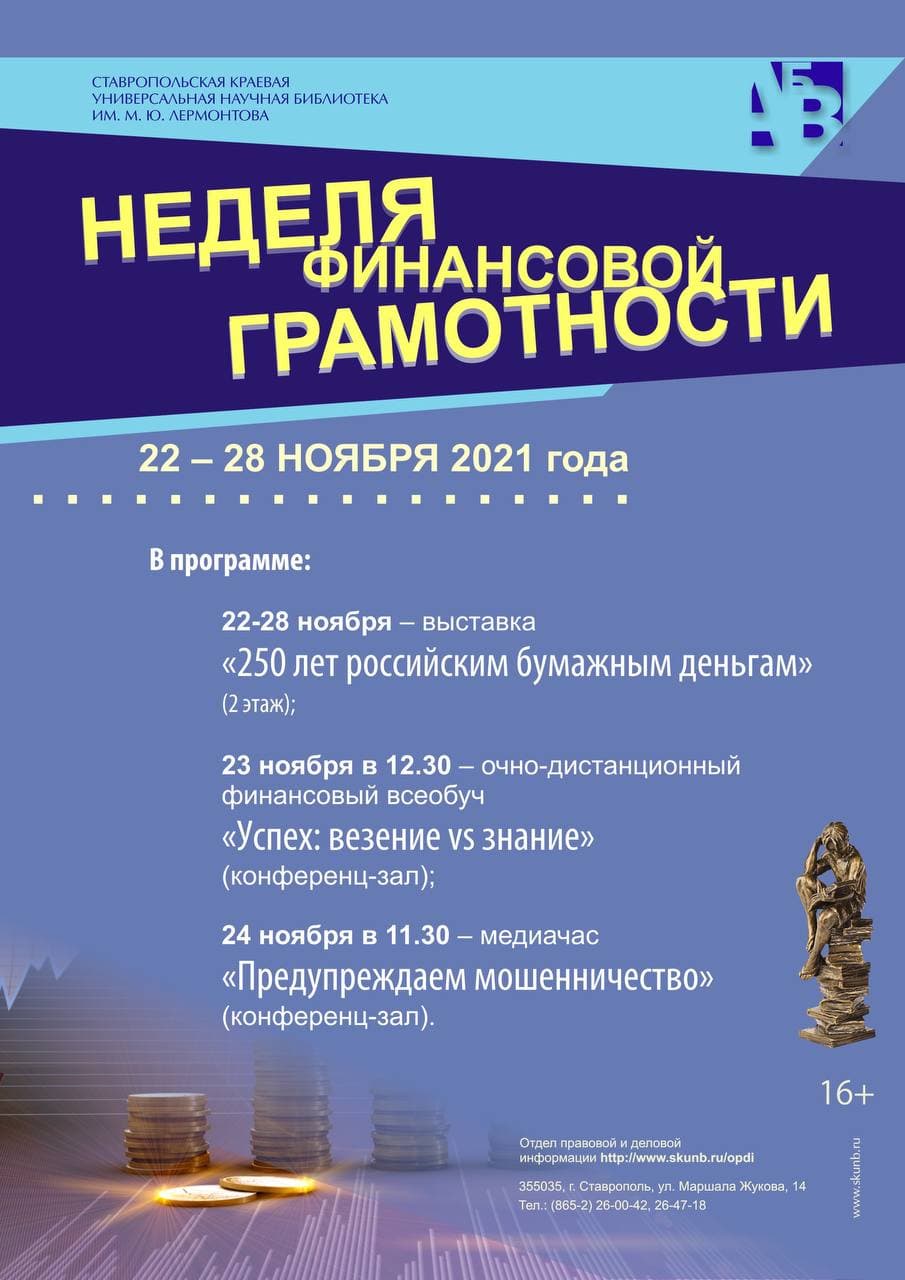 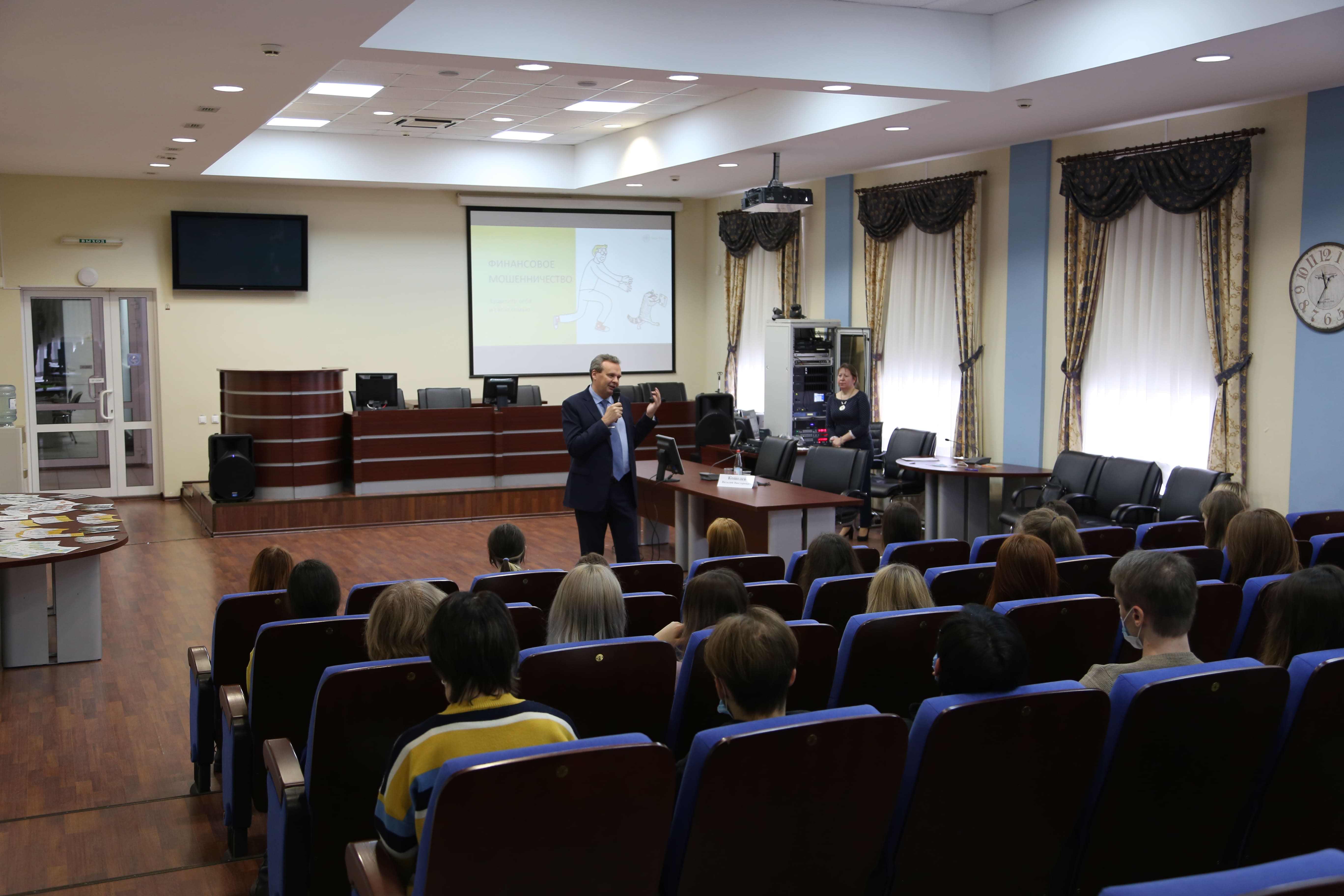 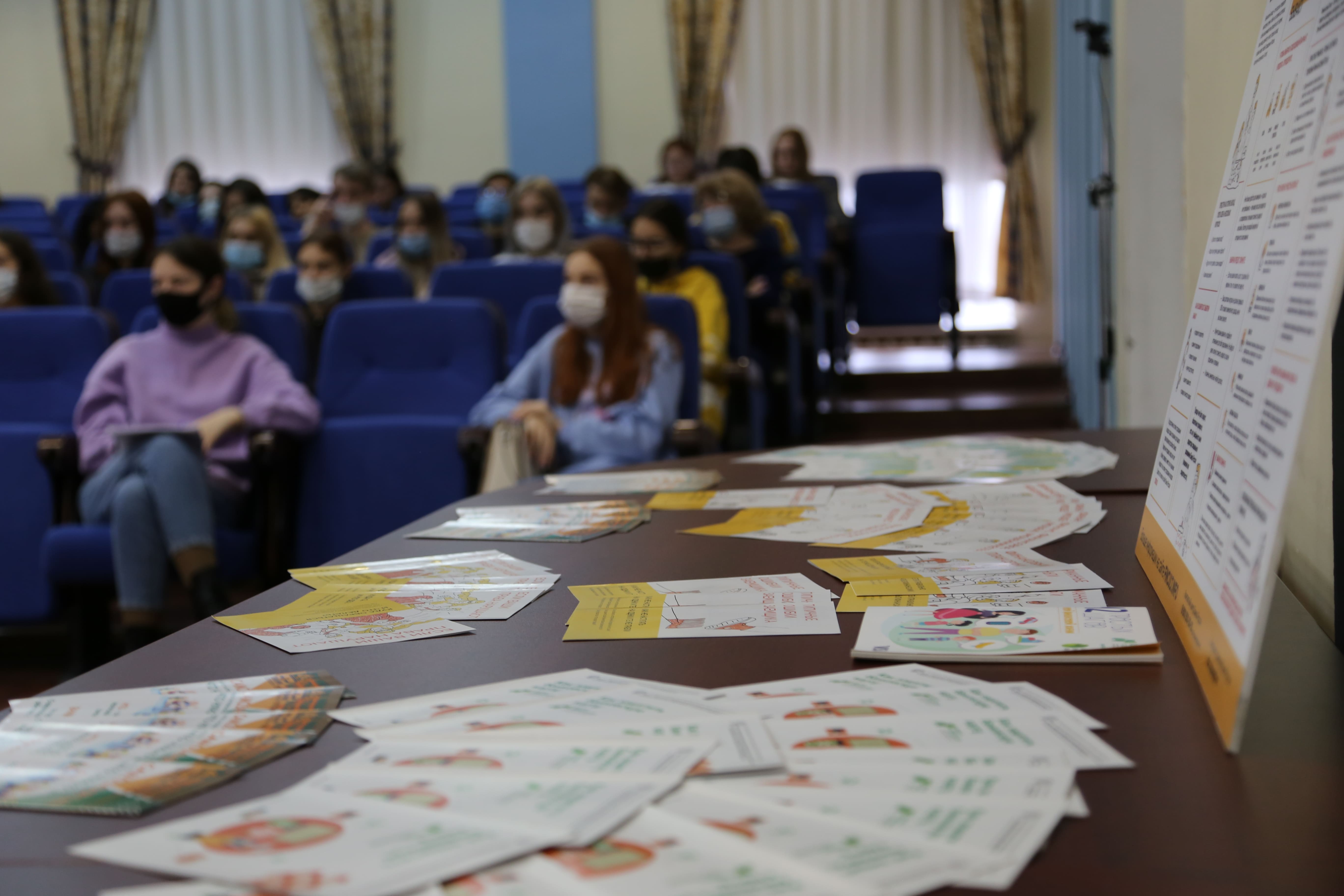 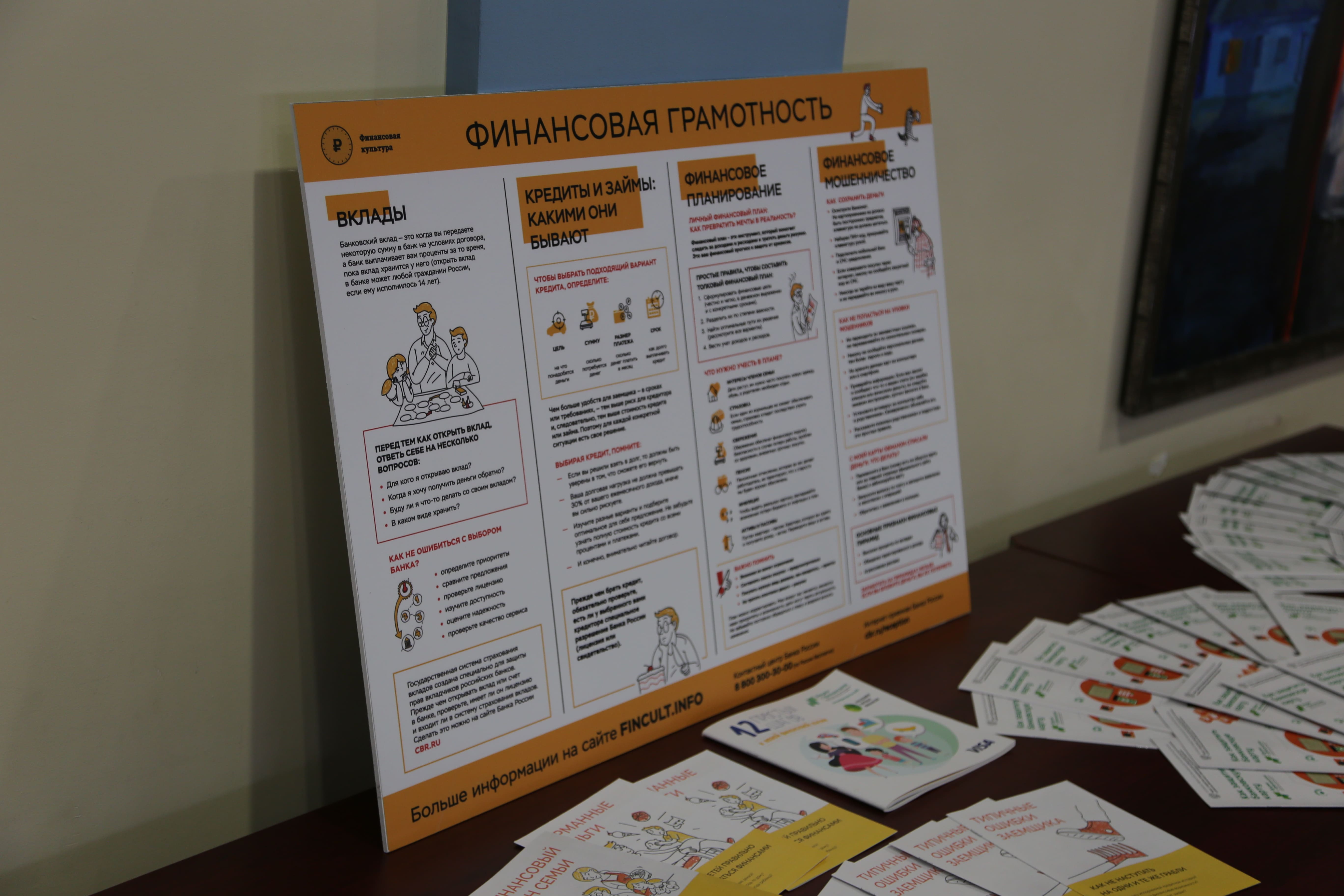 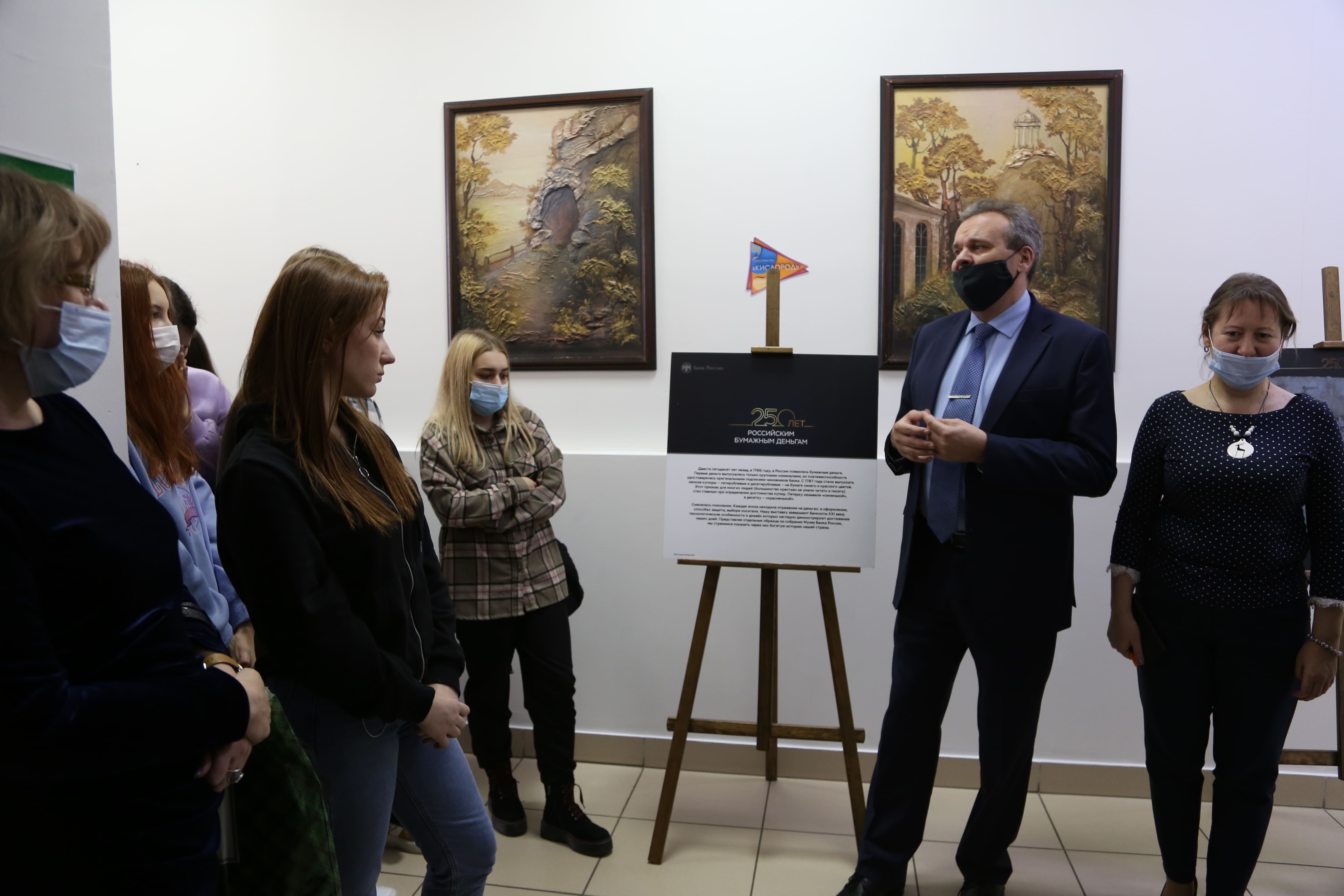 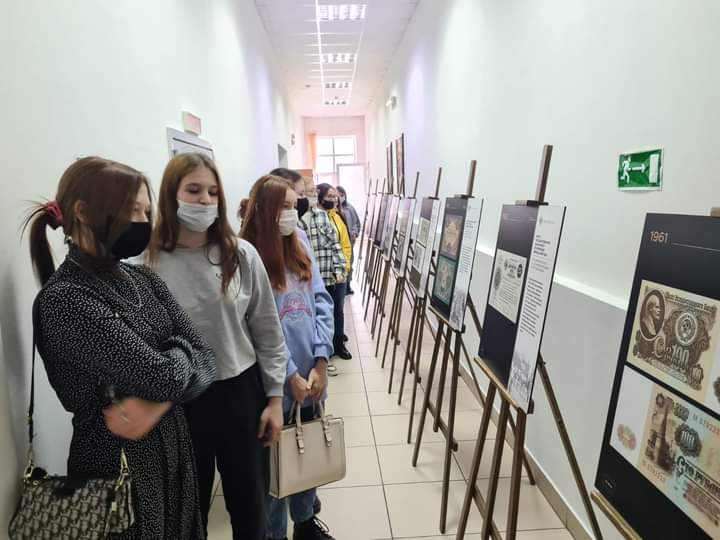 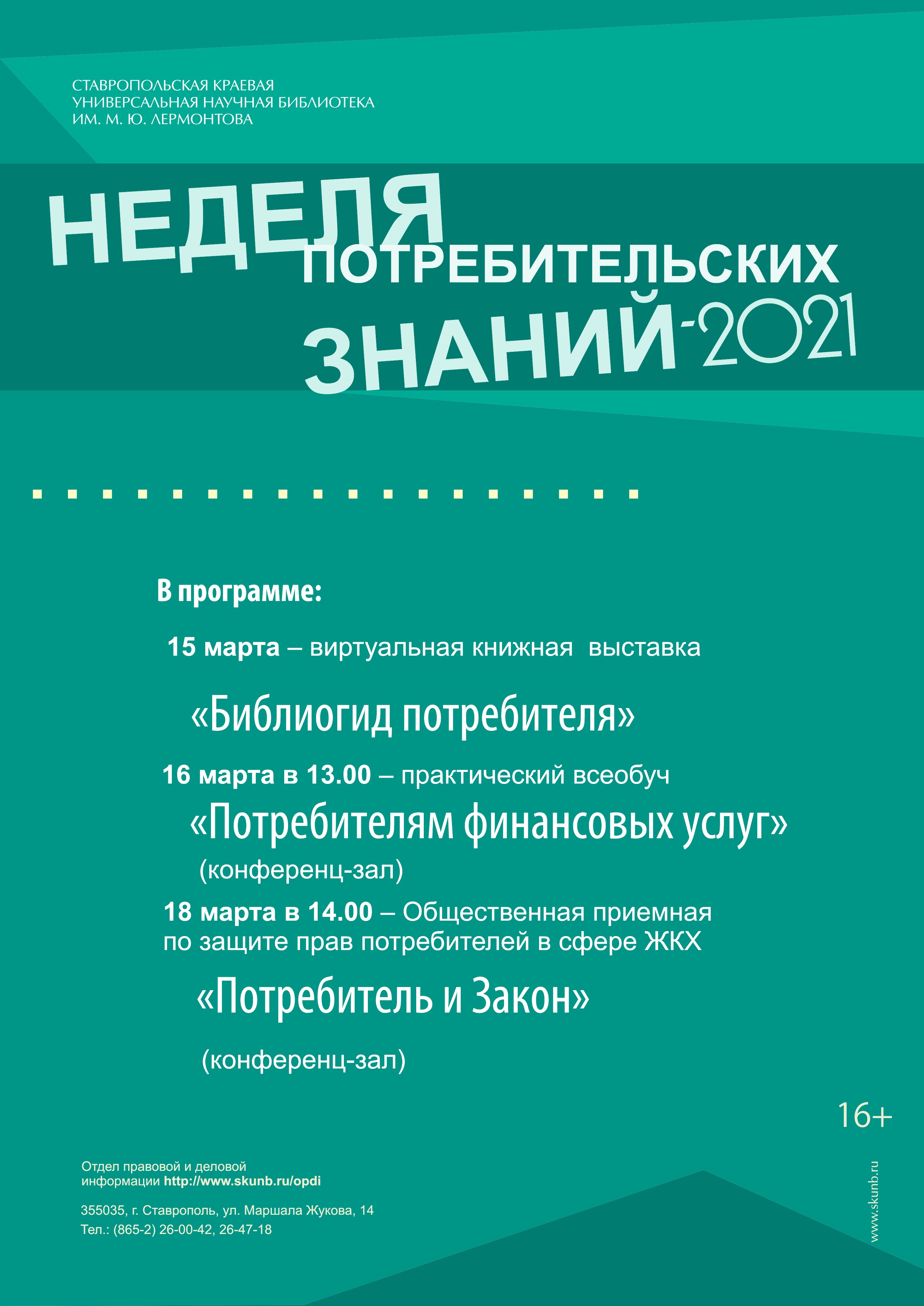 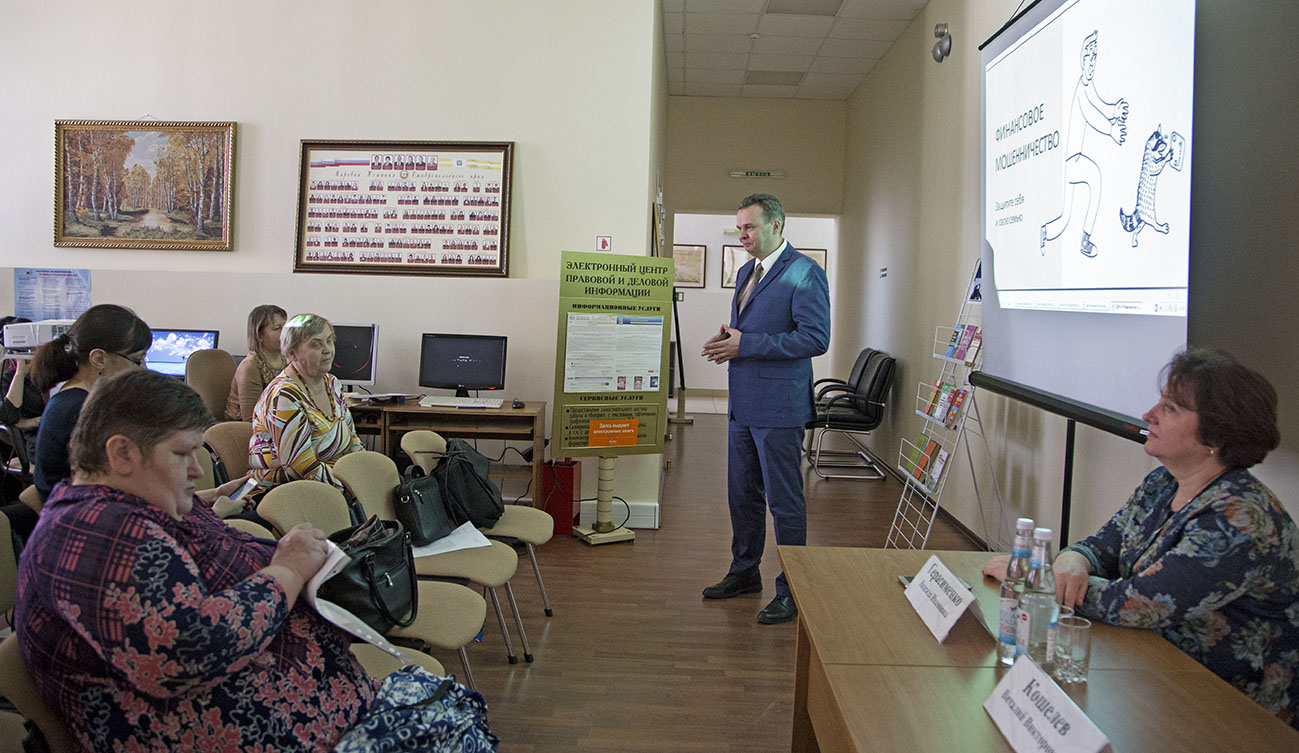 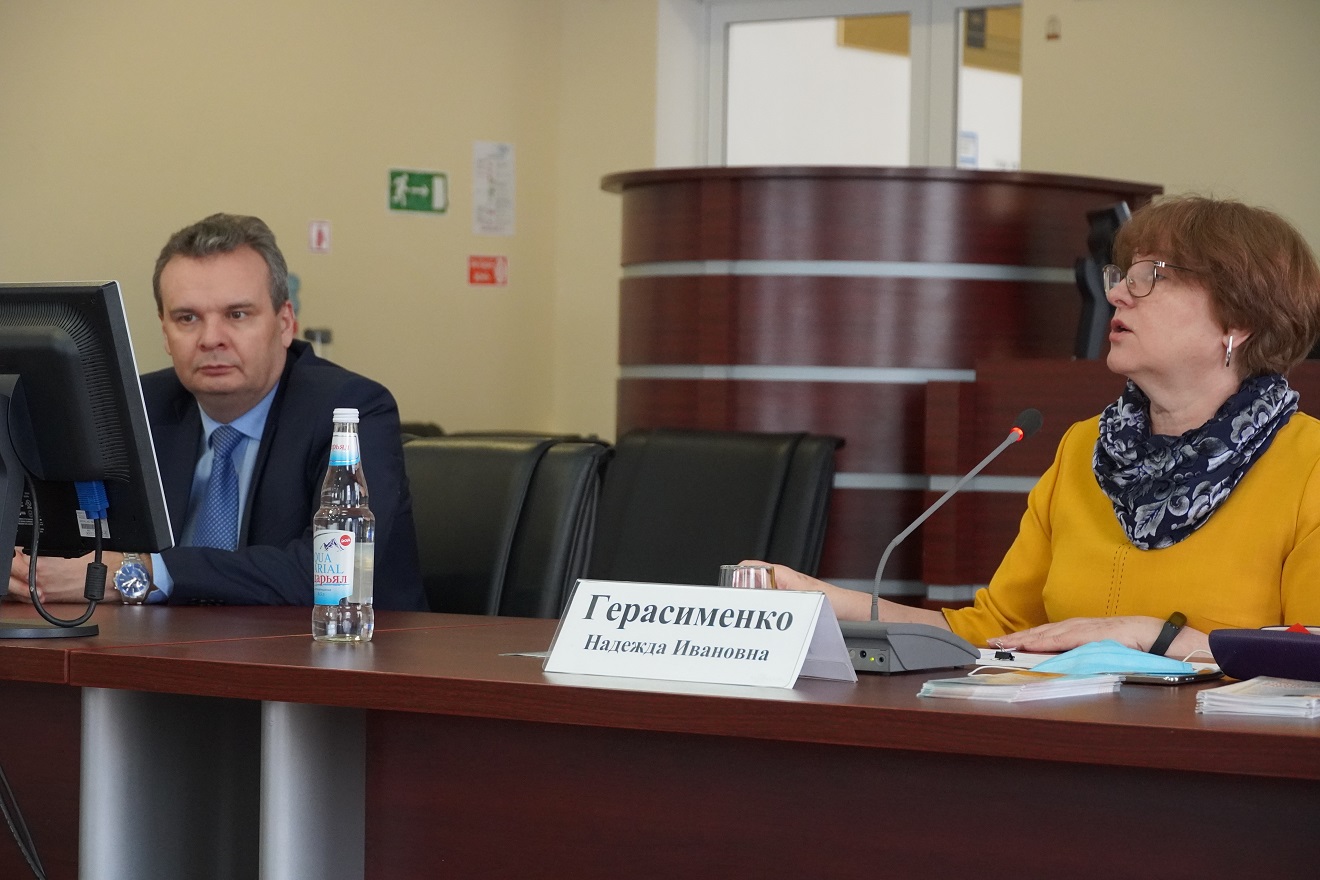 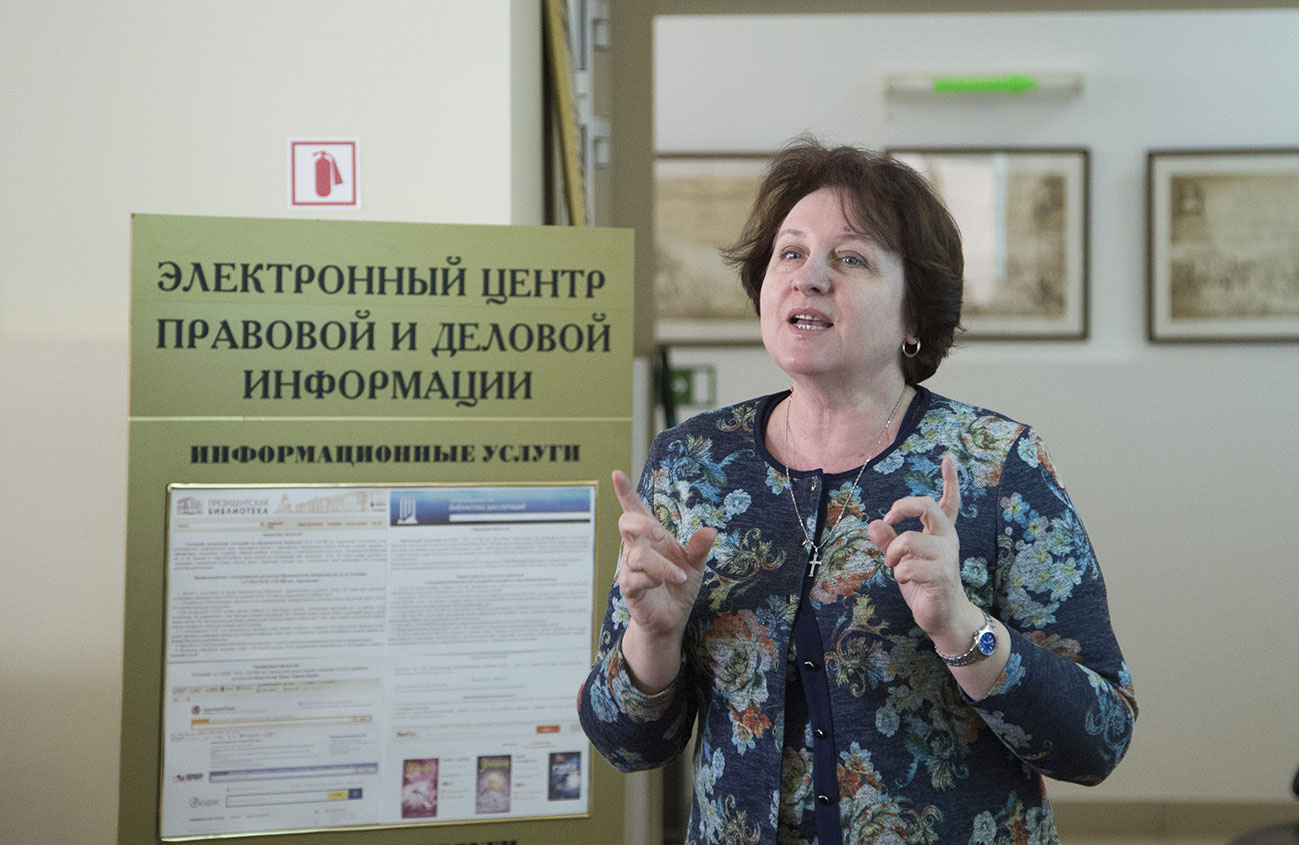 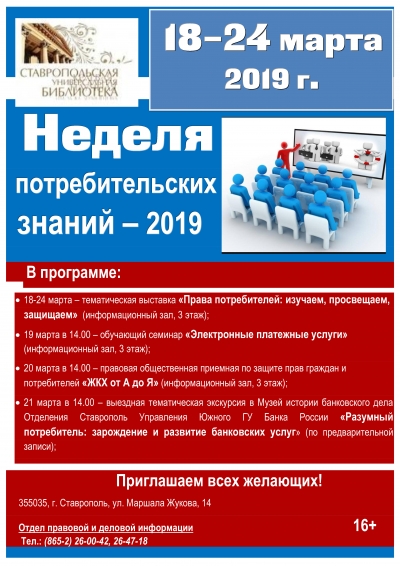 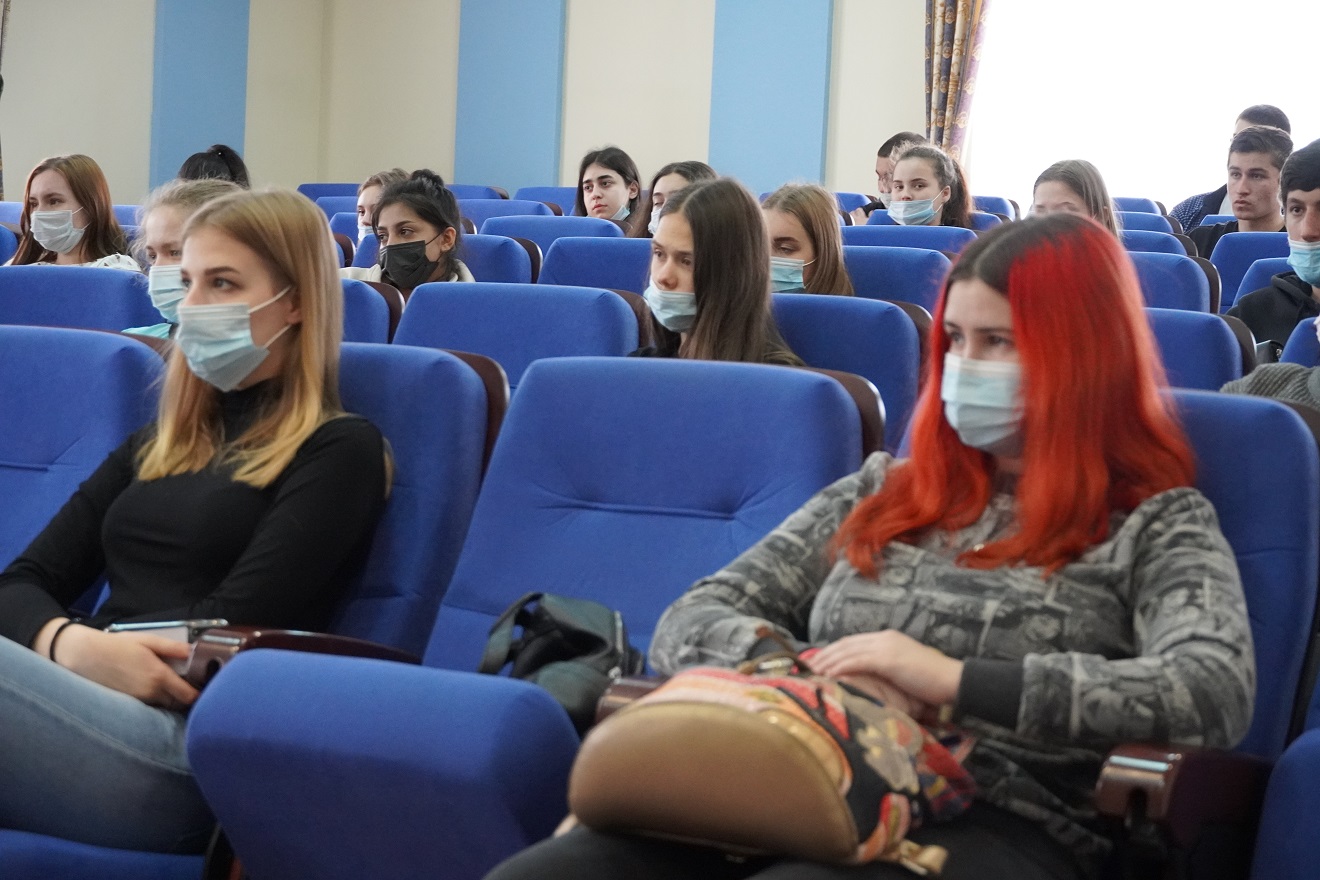 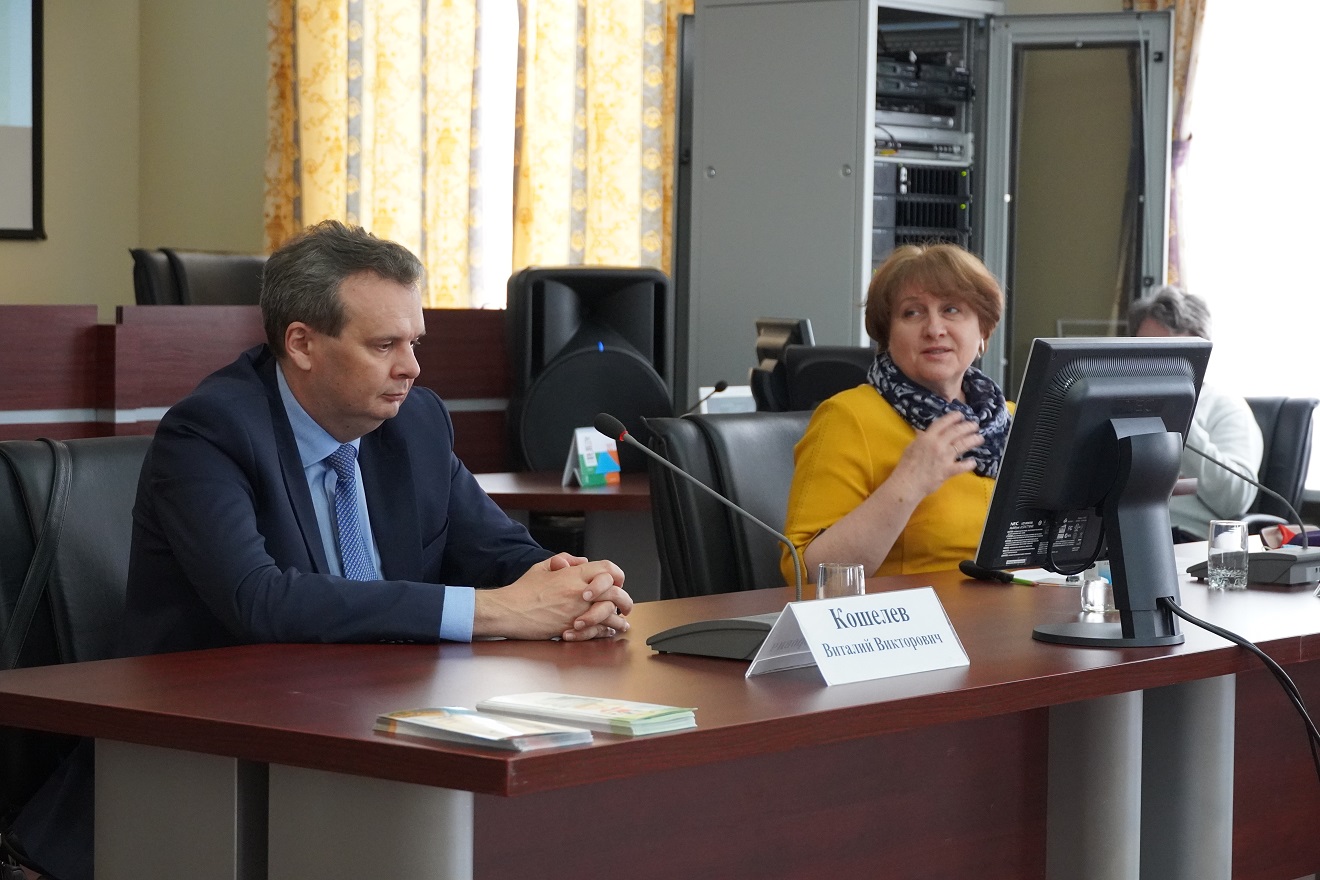 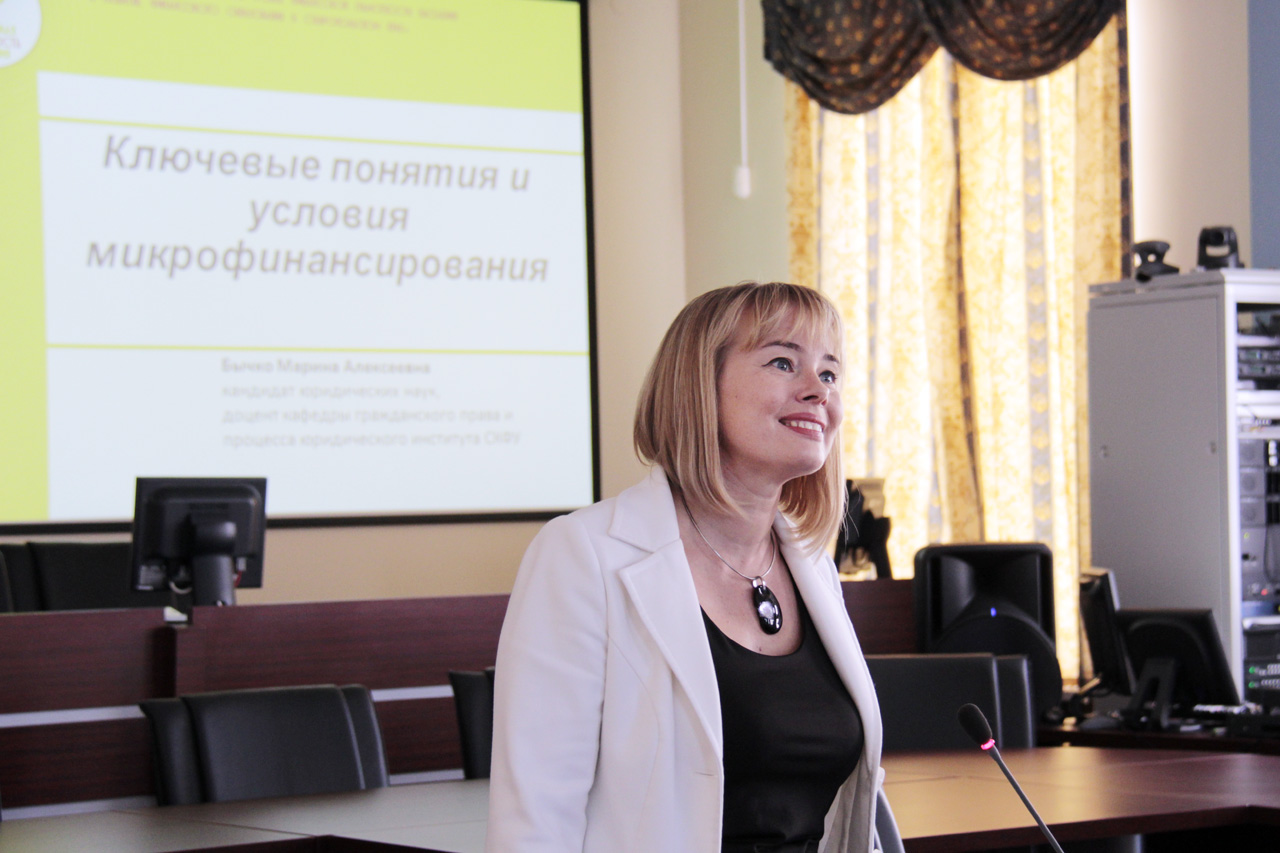 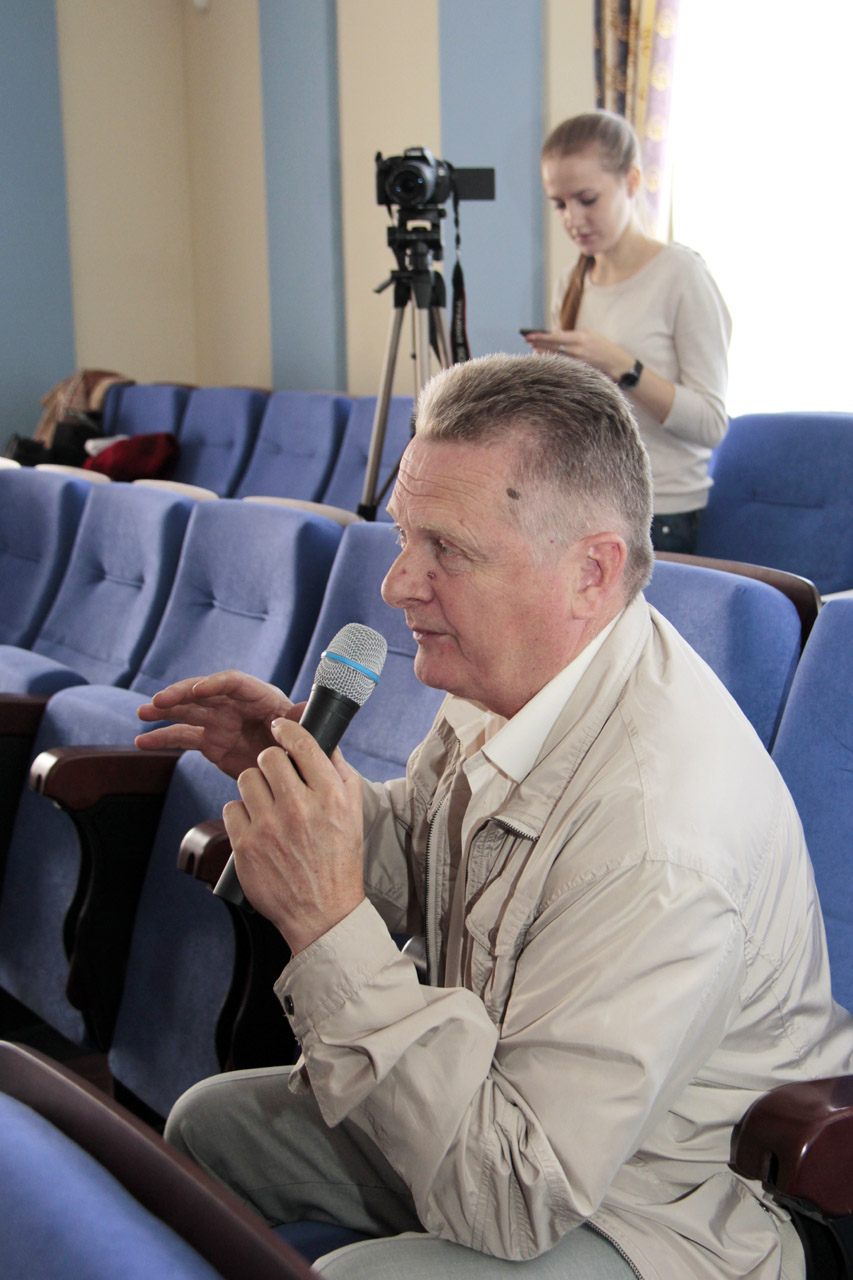 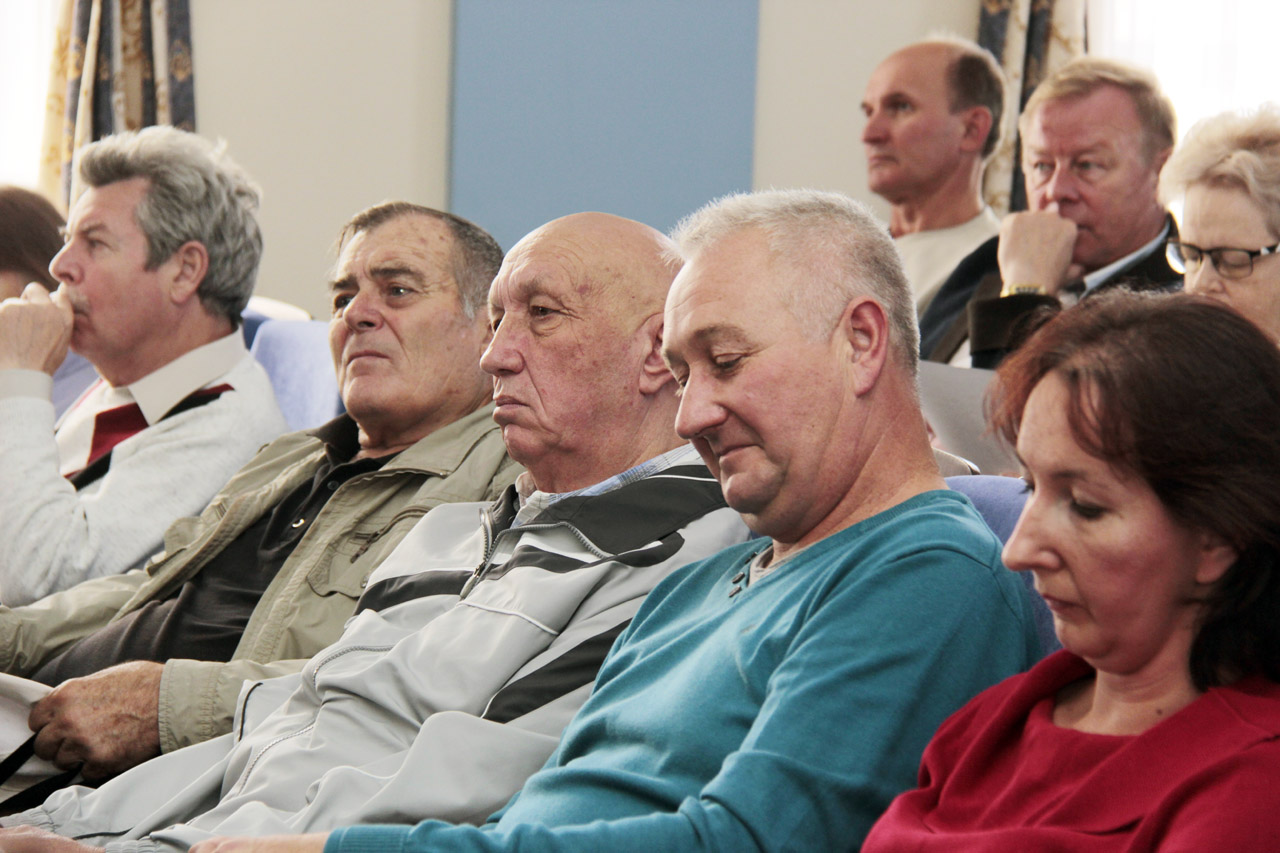 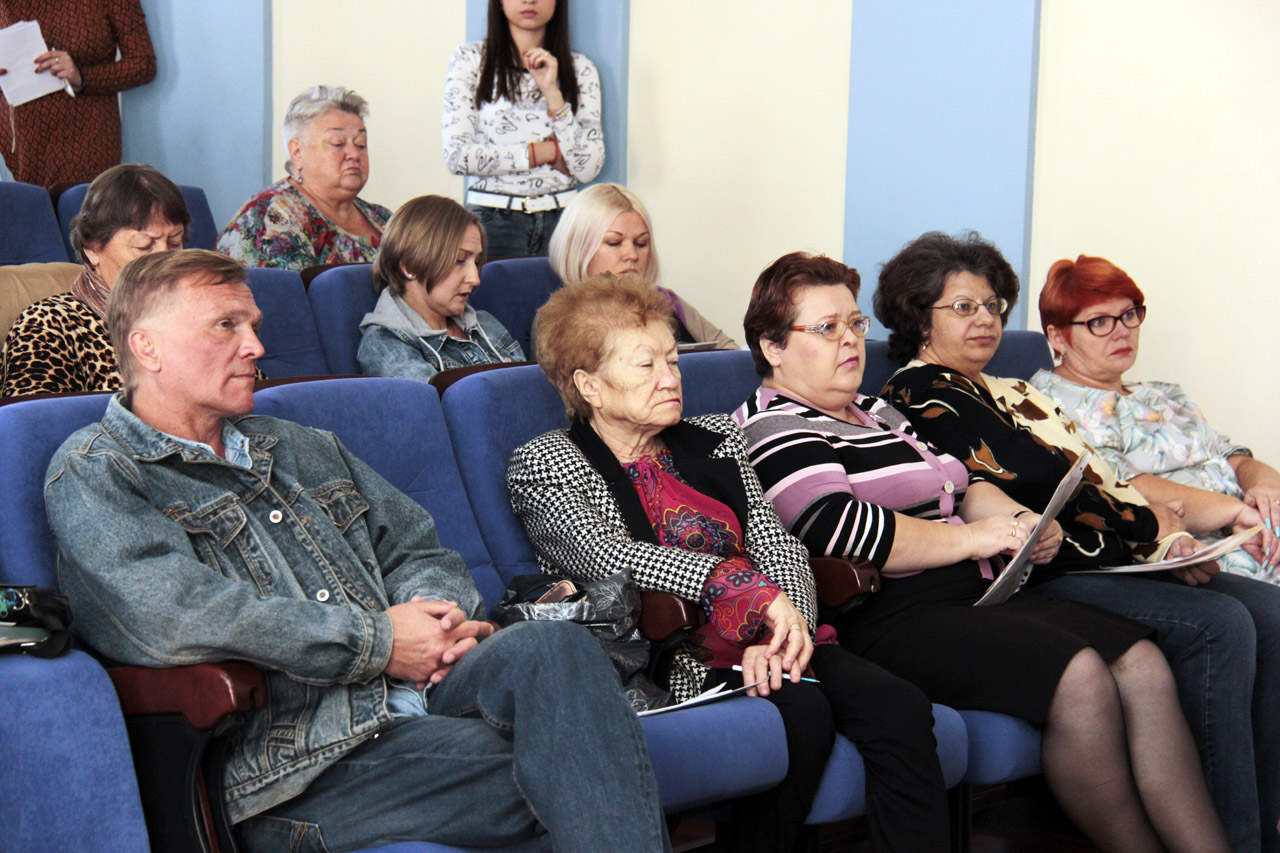 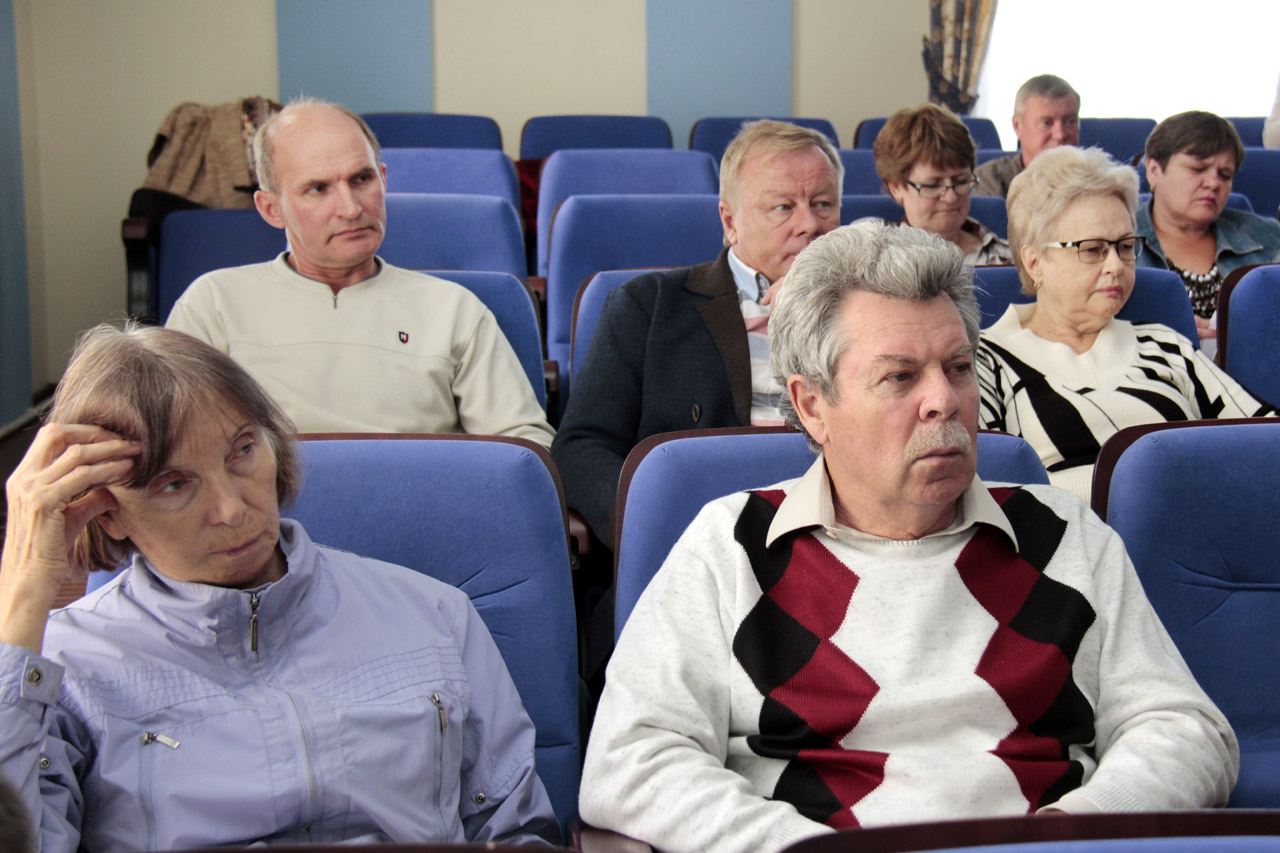 Финансовая грамотность глазами литературных героев
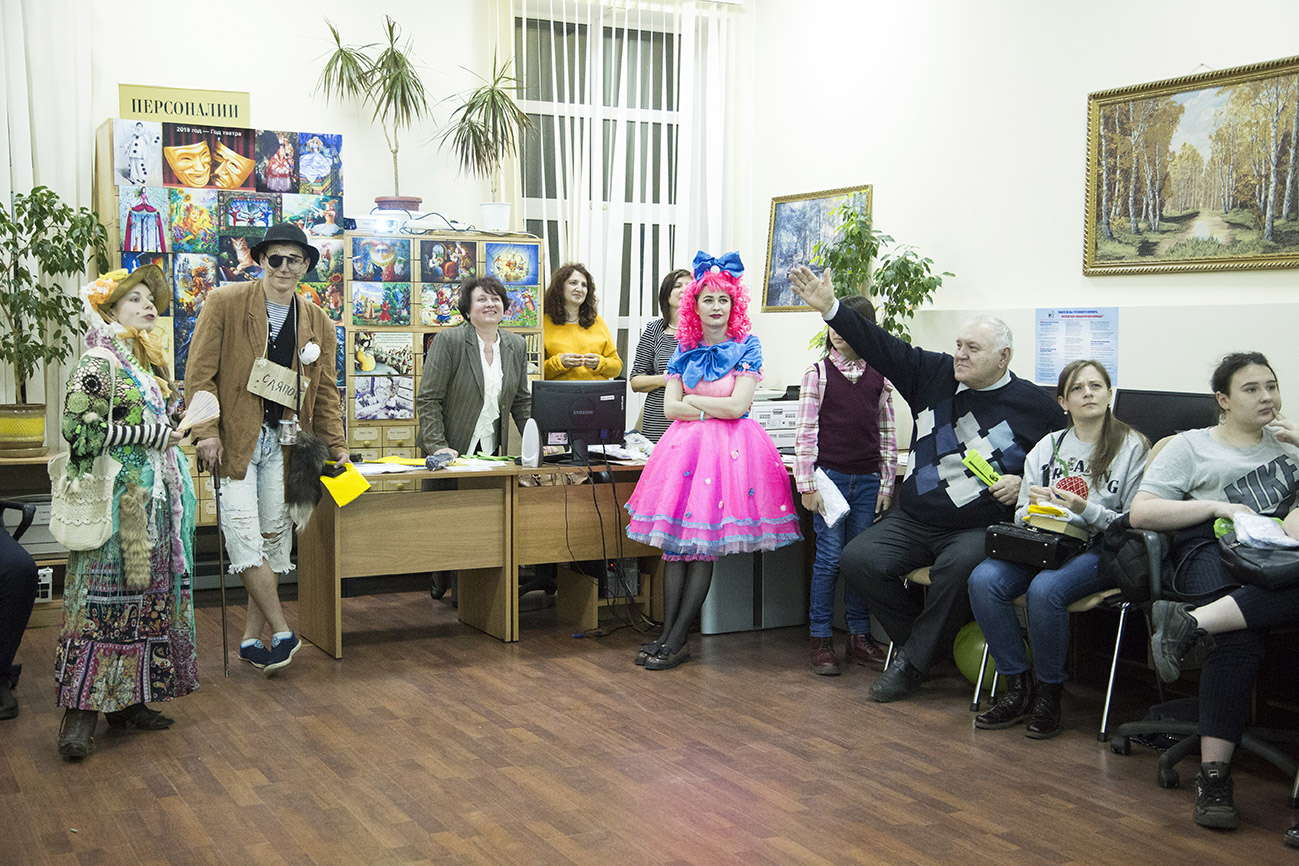 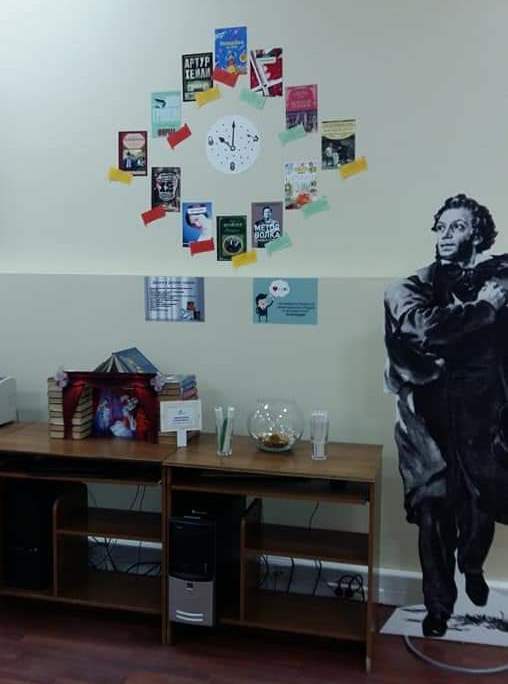 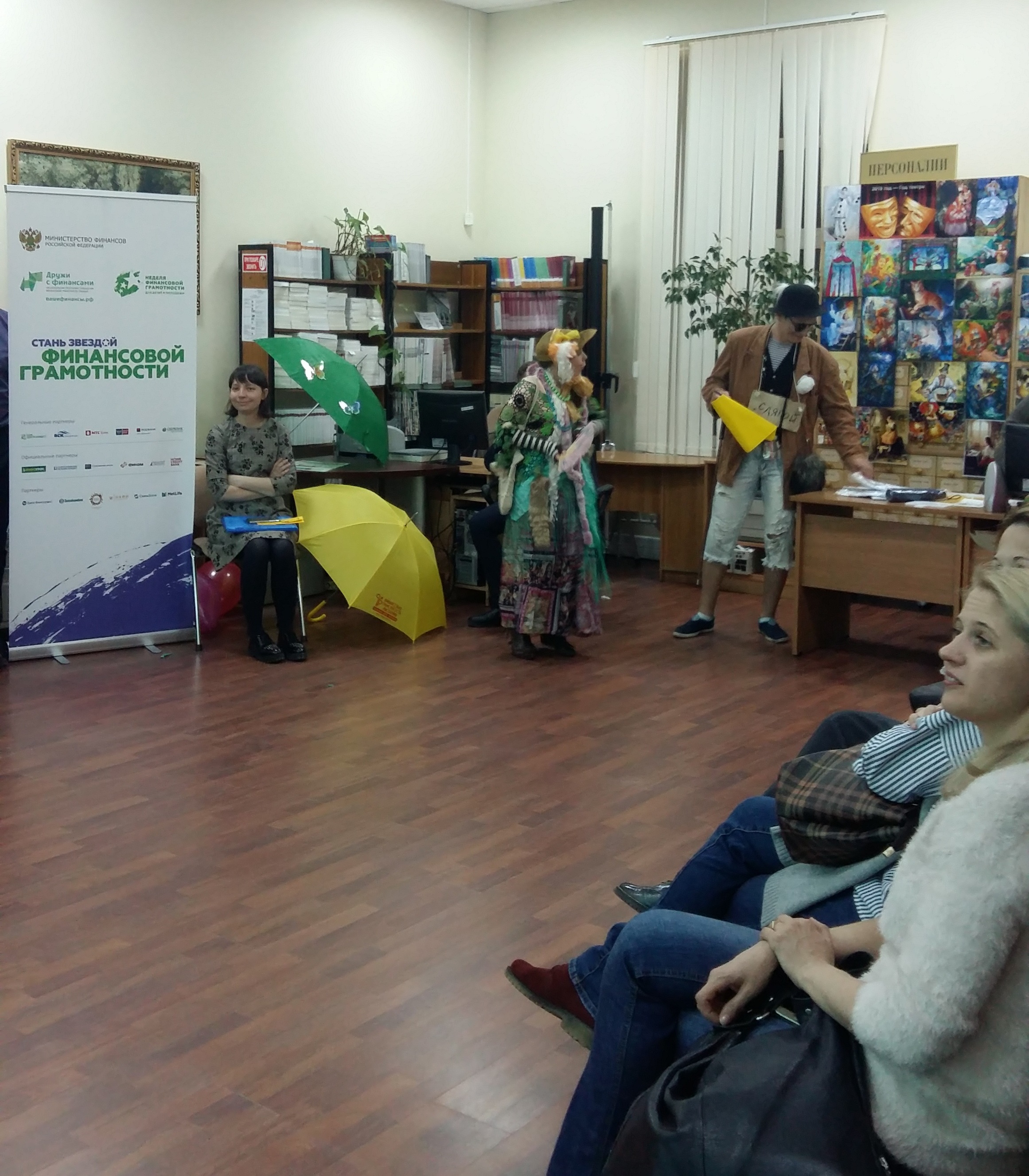 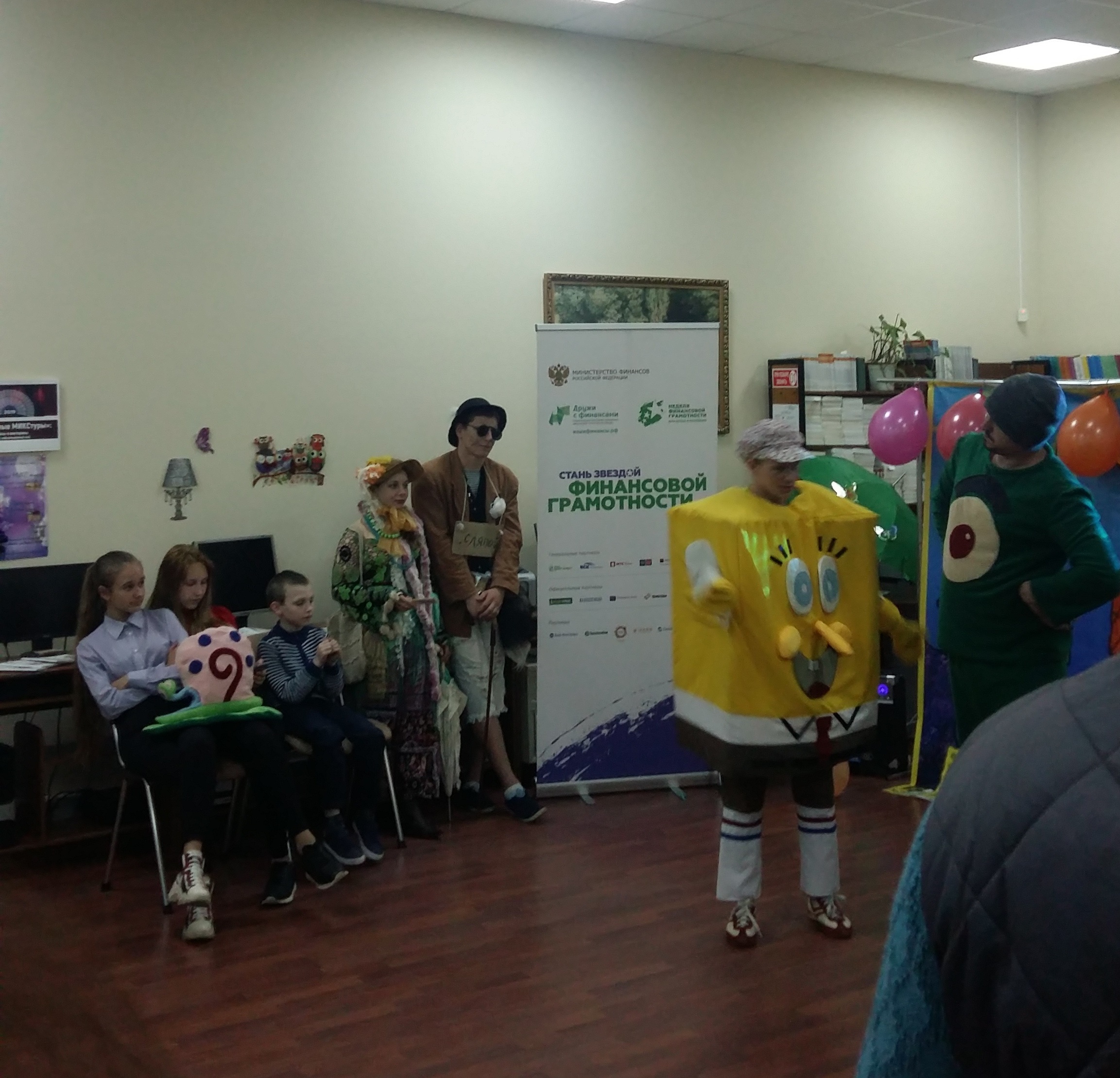 Литературная финансовая викторина  от Кота Ученого по произведениям А.С. Пушкина
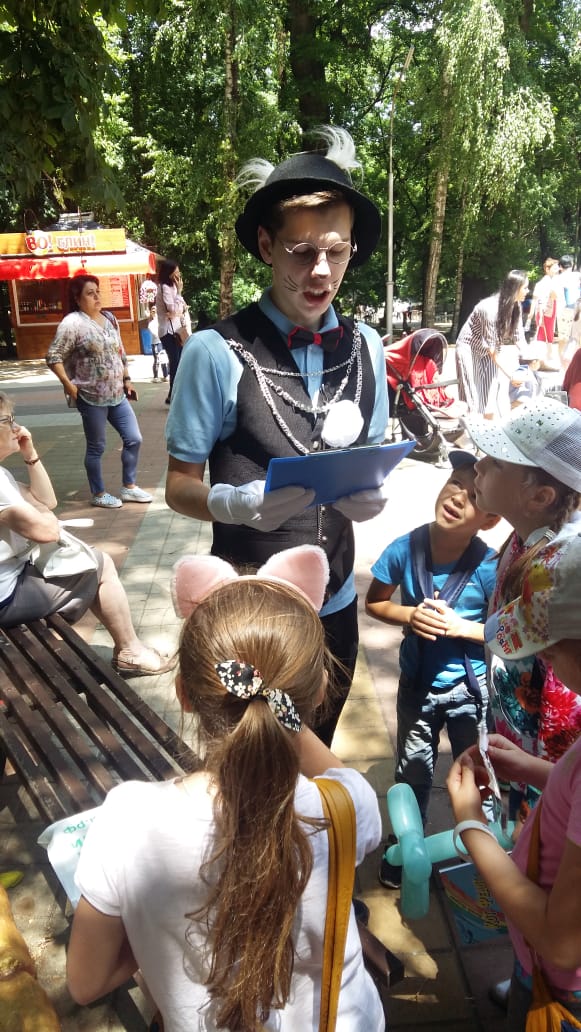 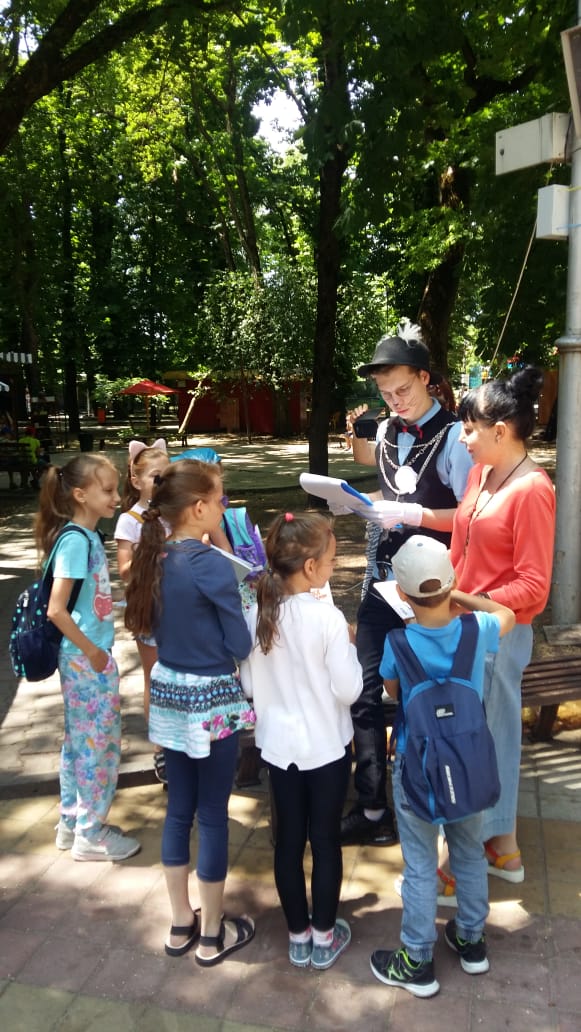 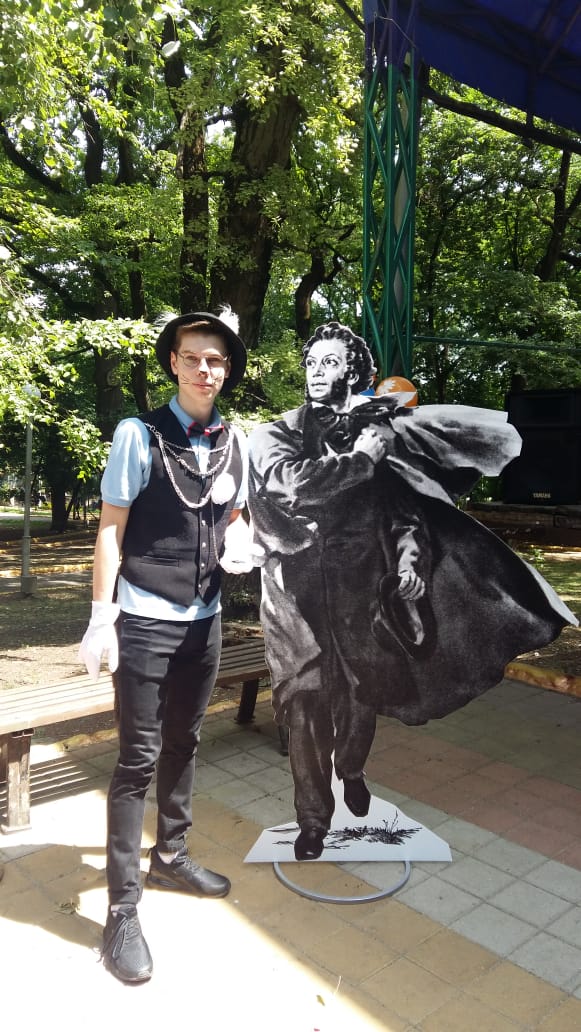 Викторина «Финансовое лото»
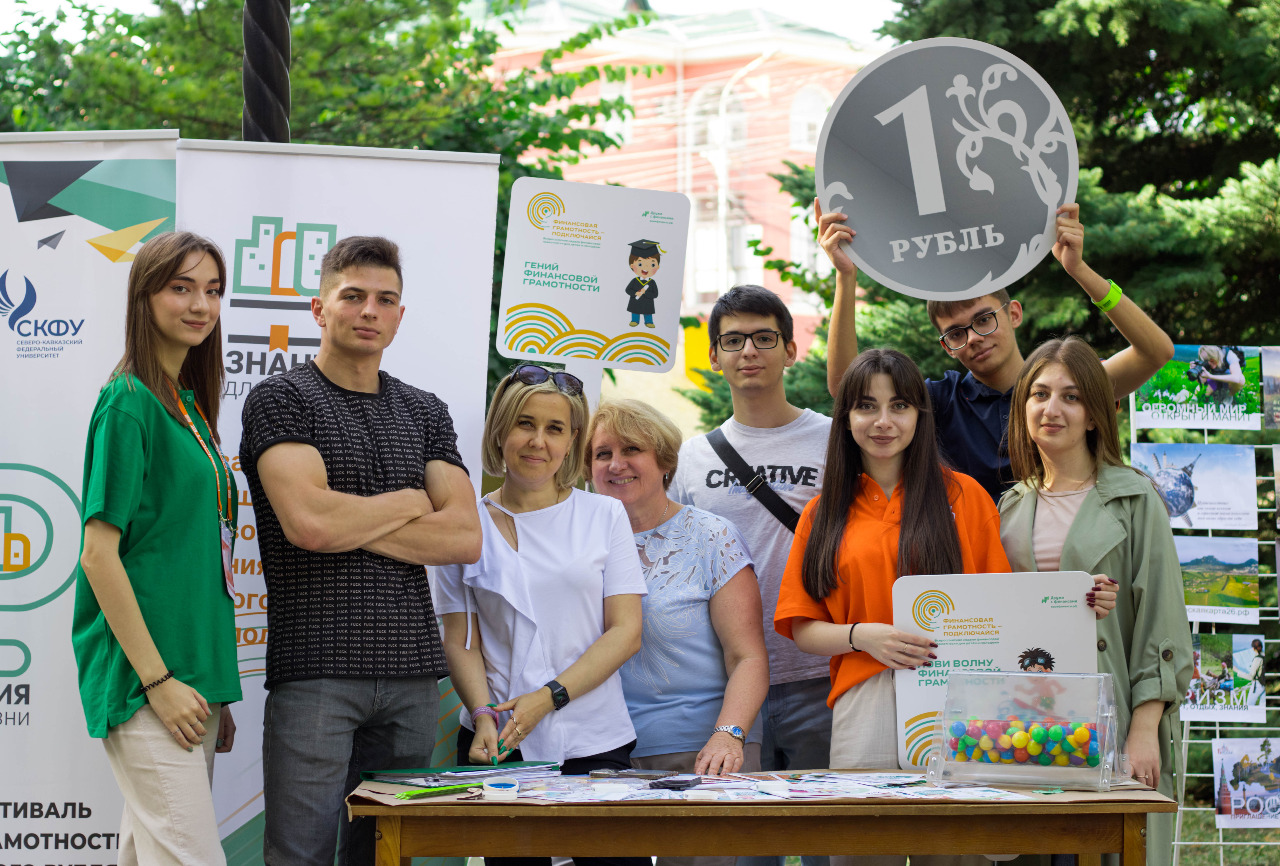 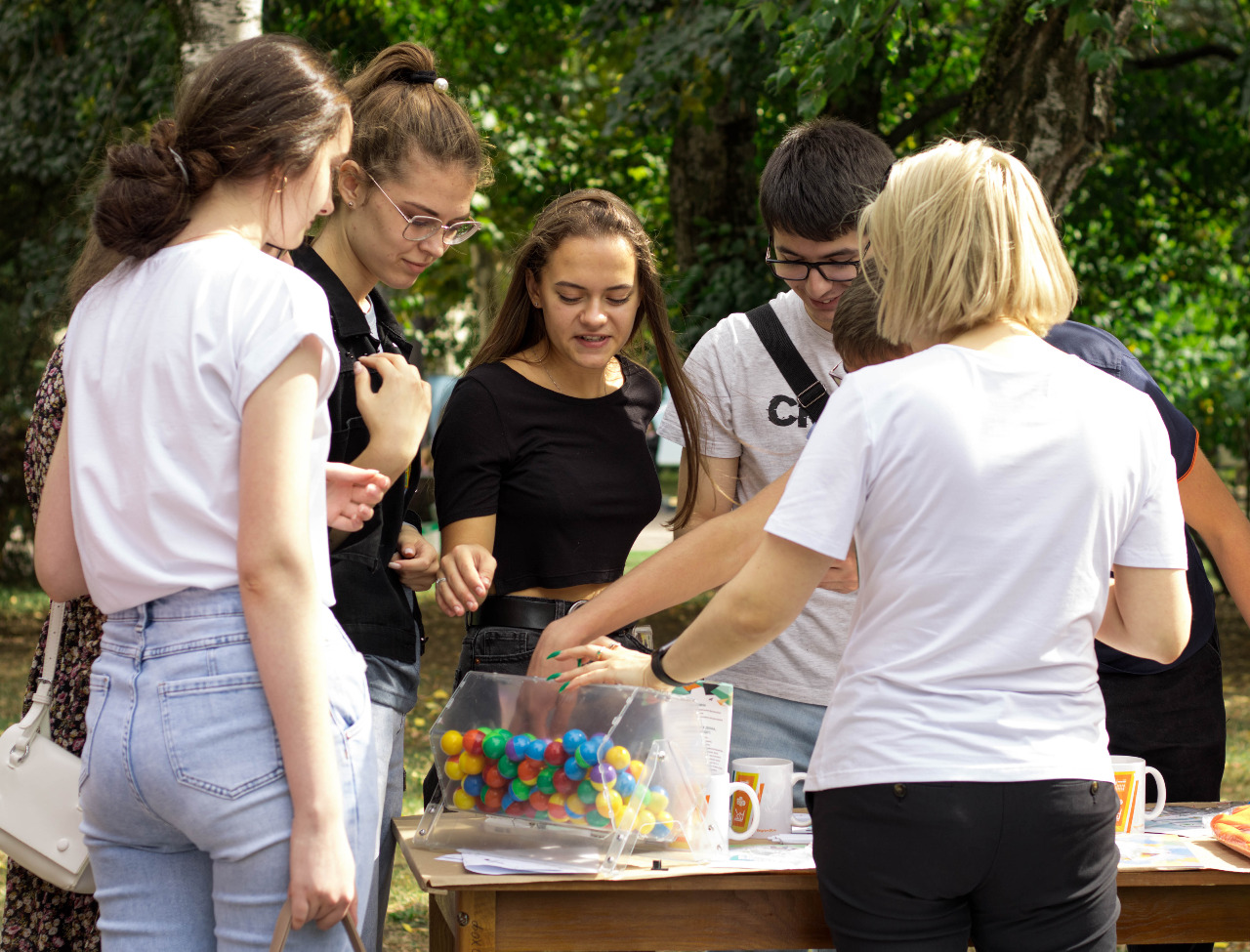 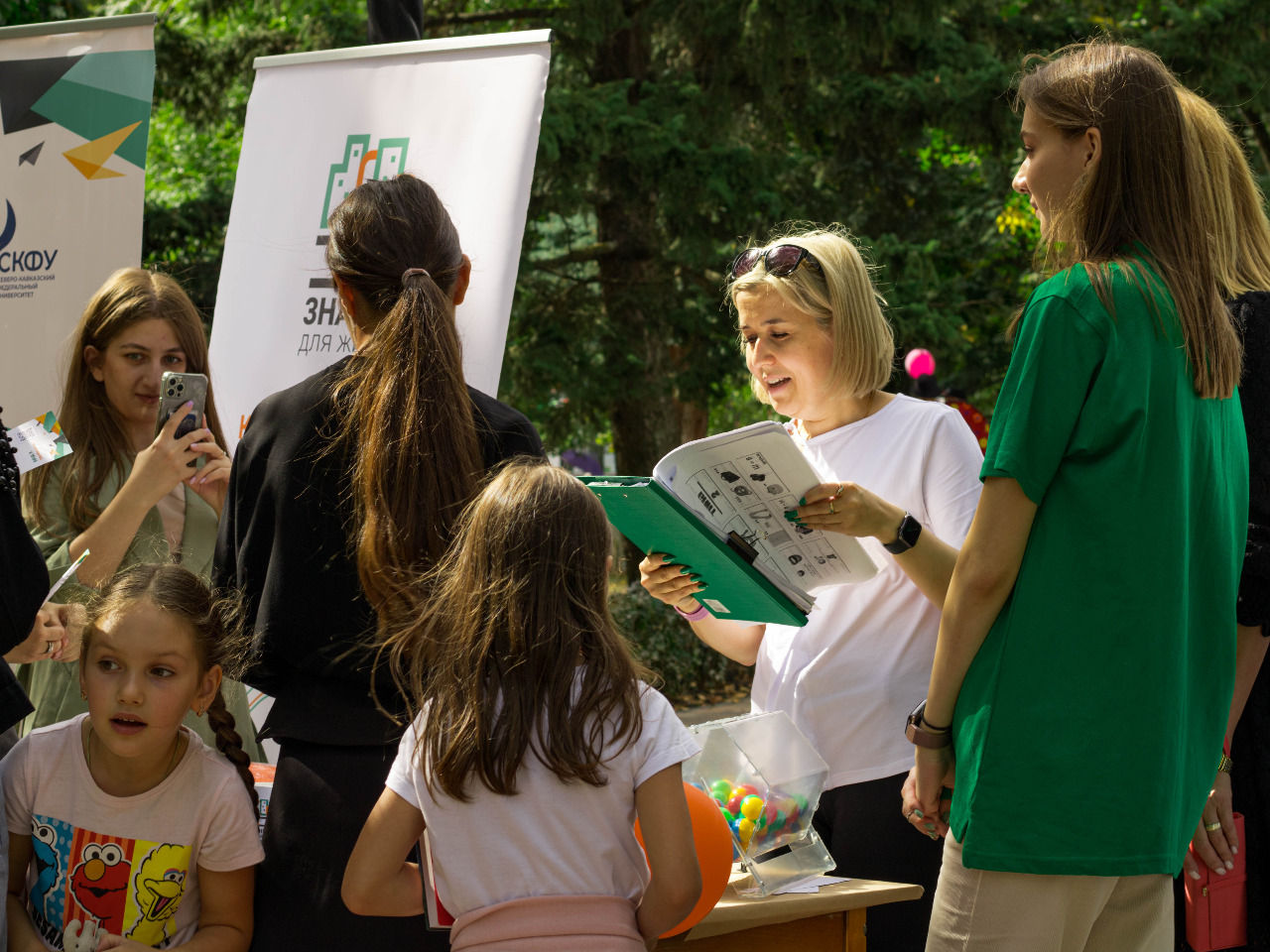 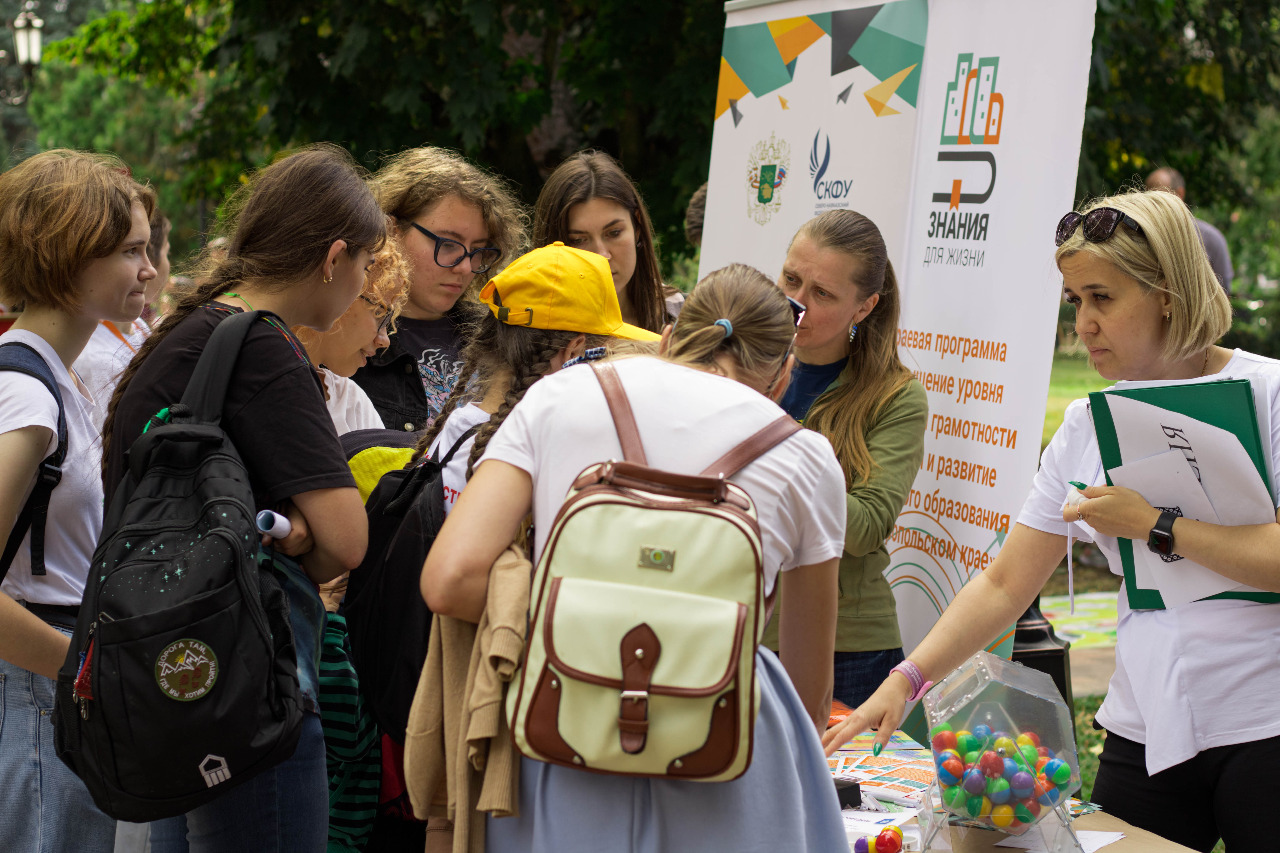 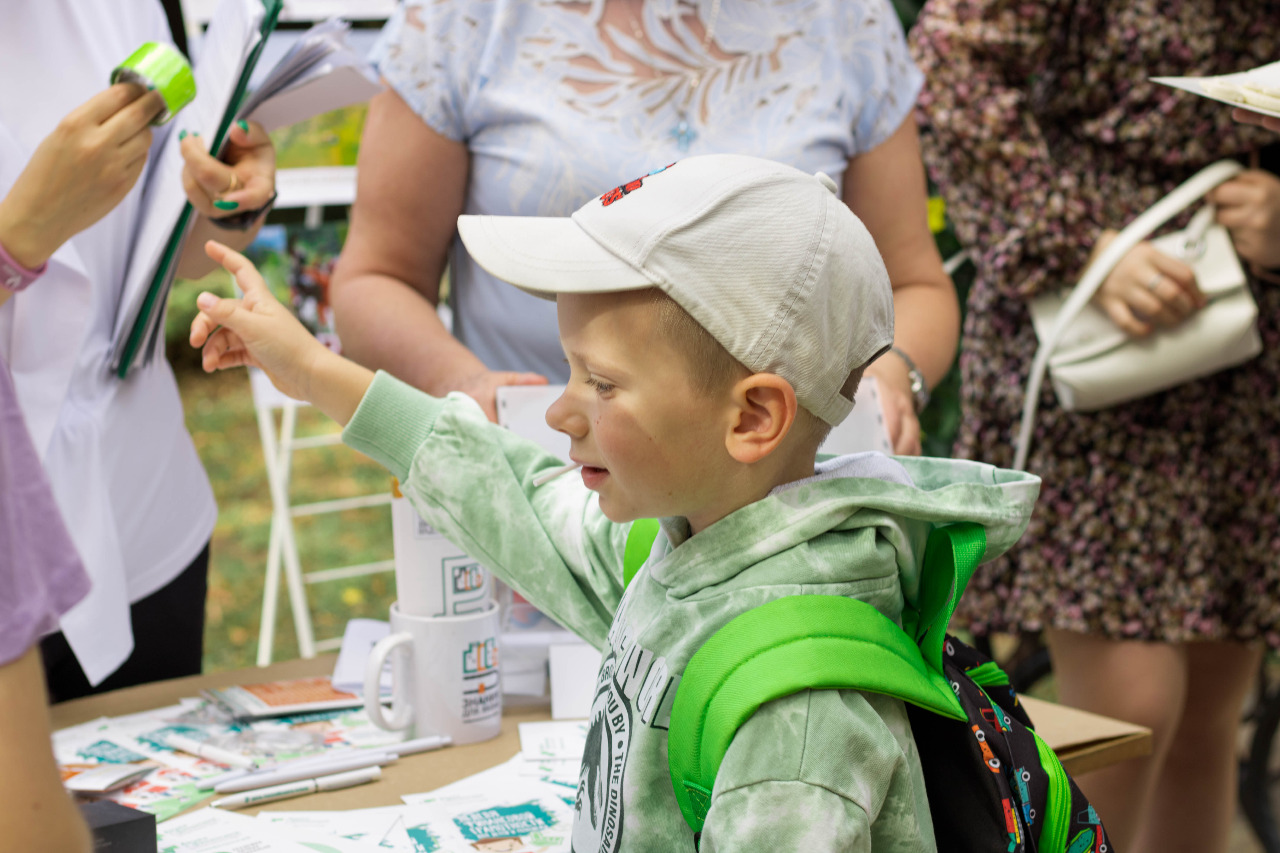 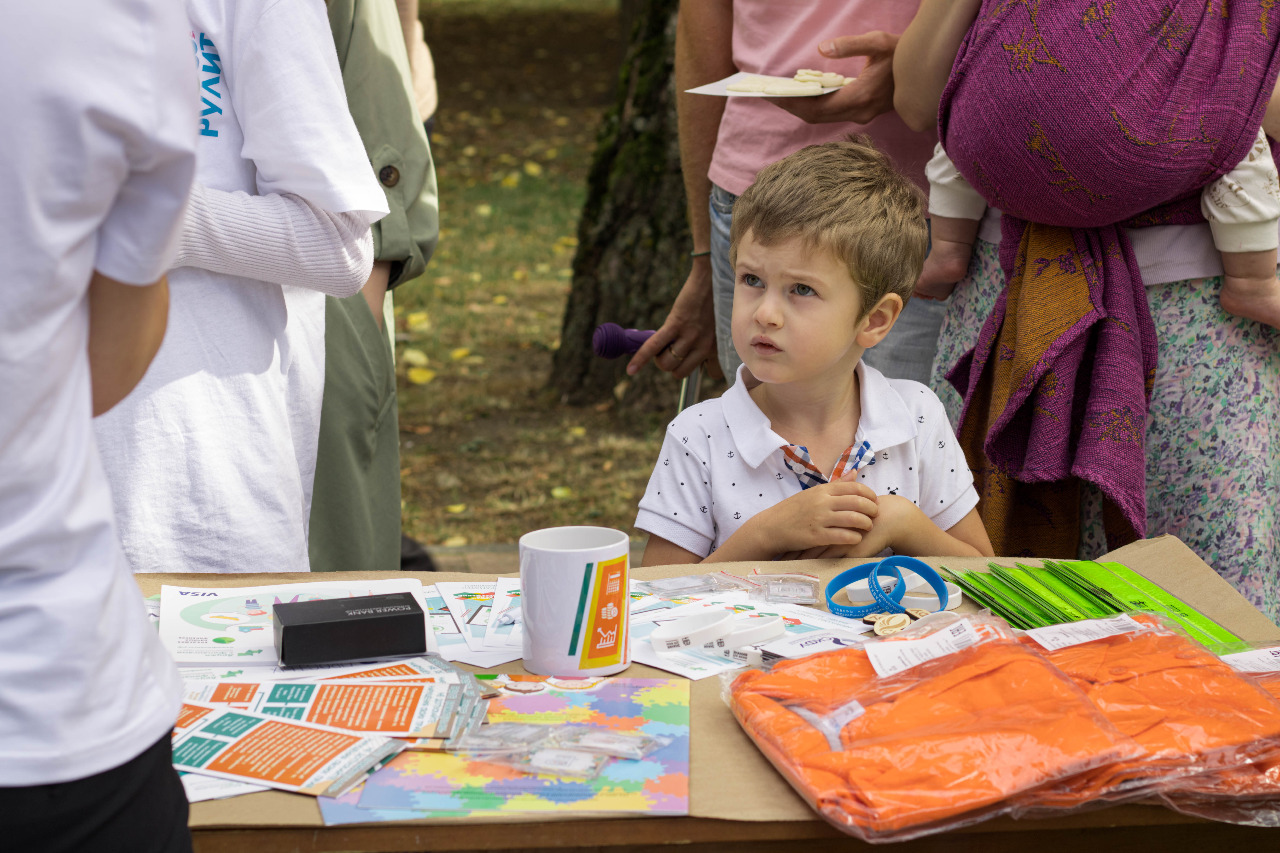 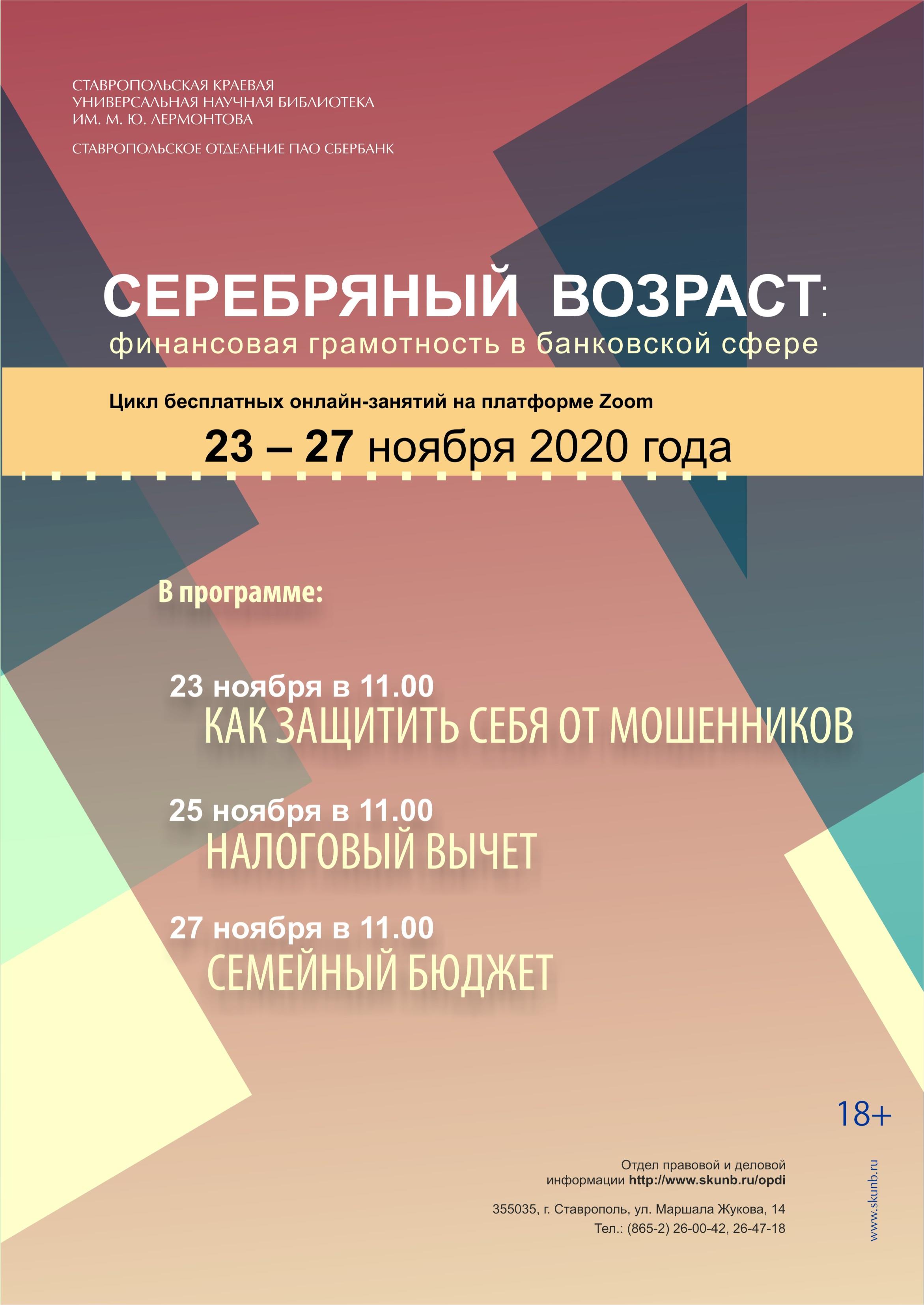 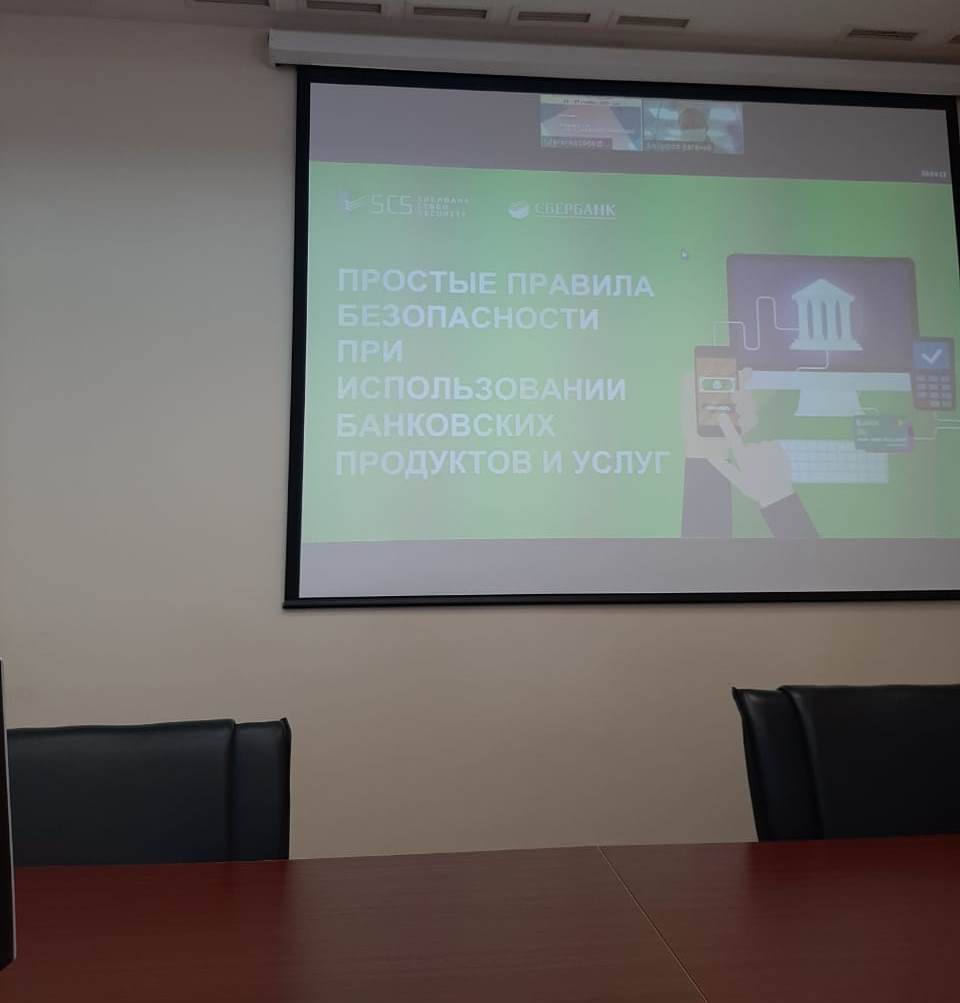 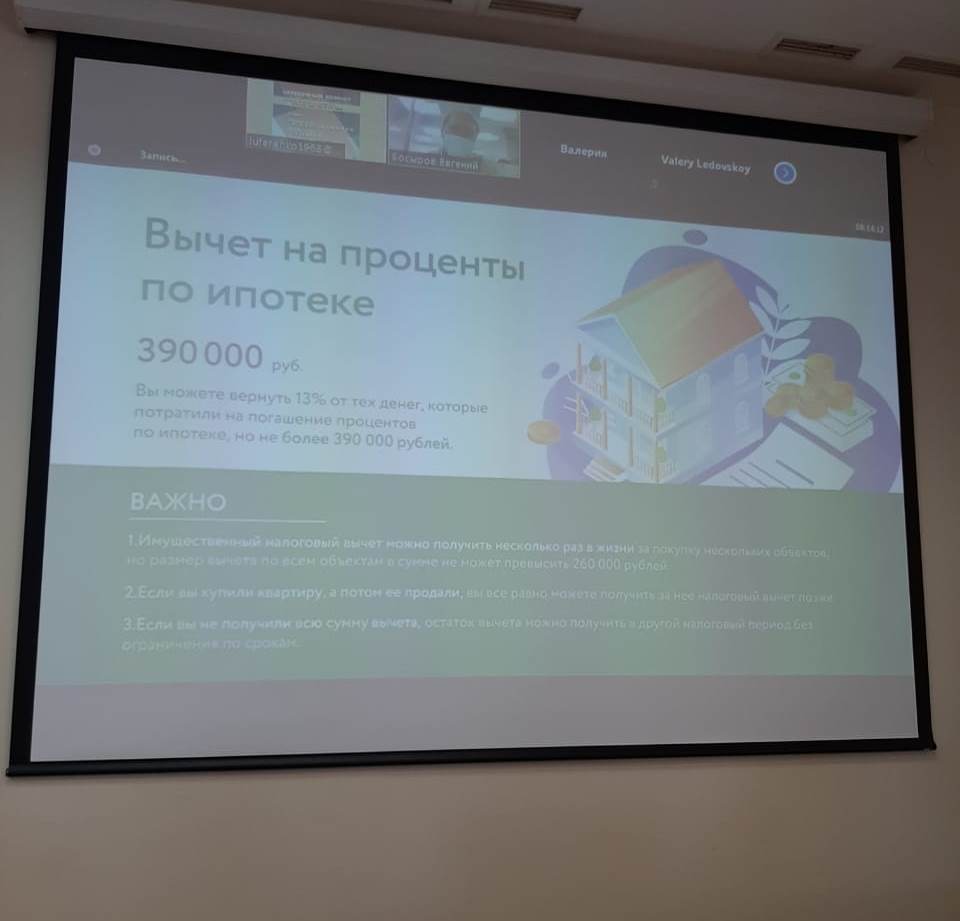 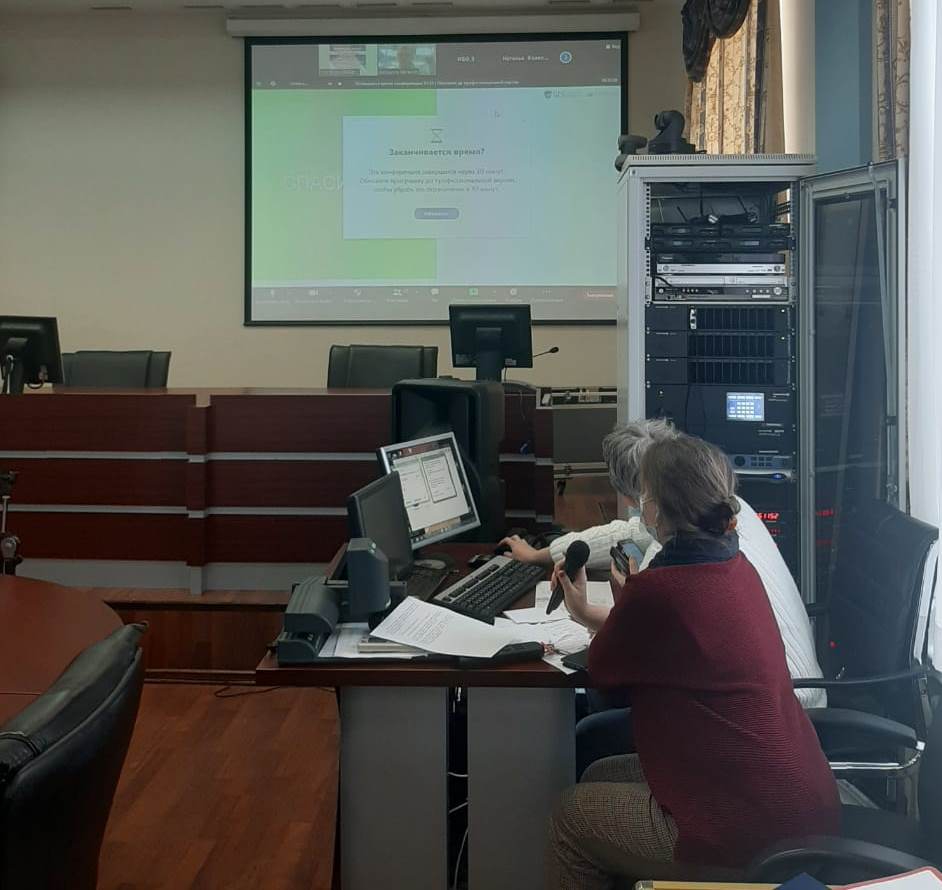 Игра по финансовой грамотности «Не в деньгах счастье»
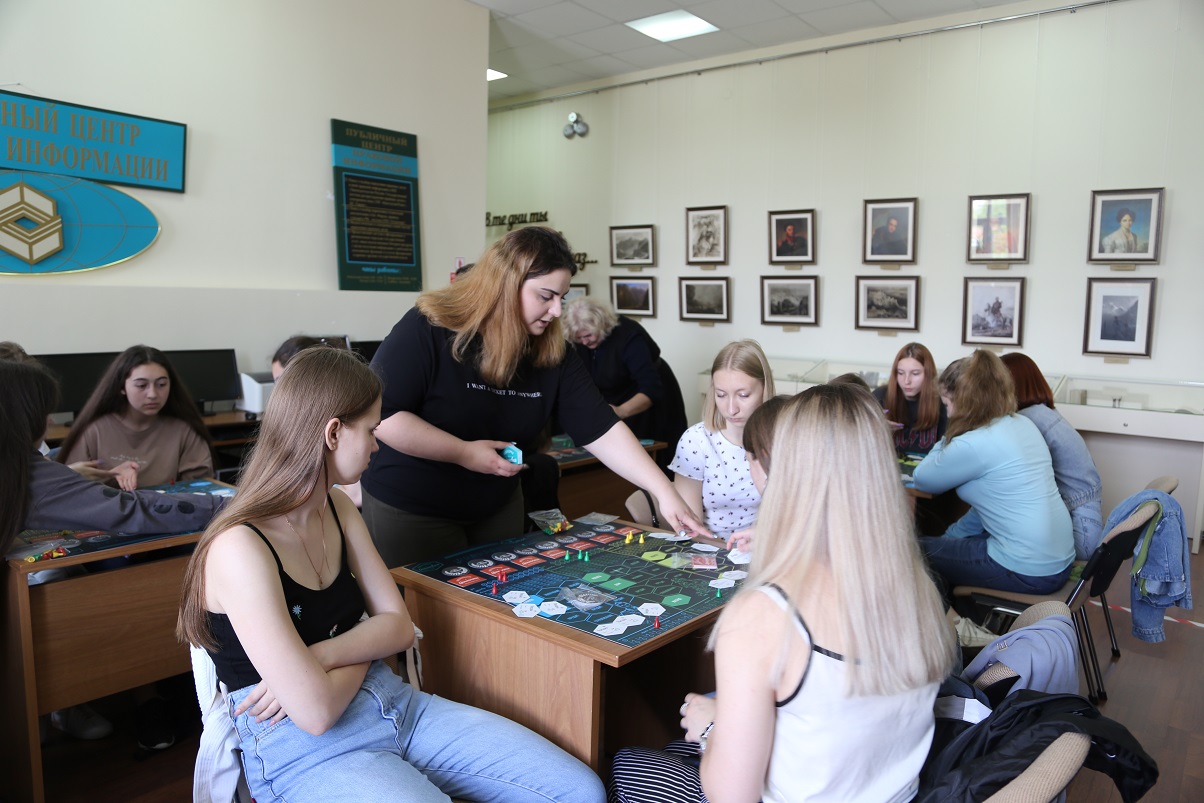 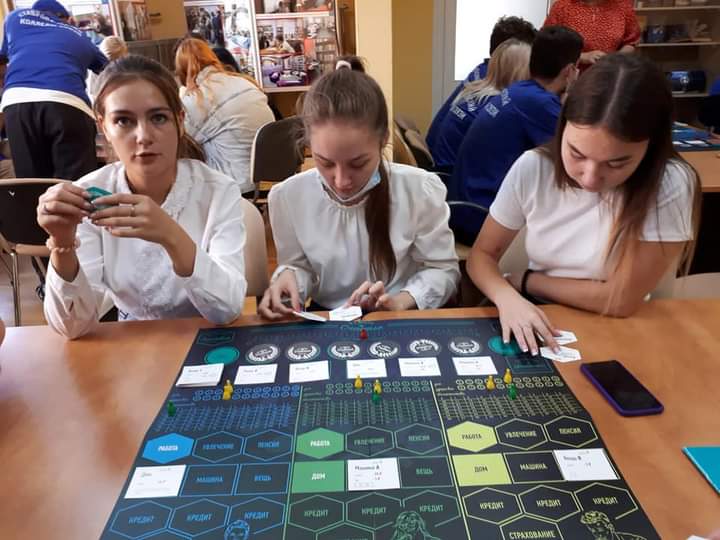 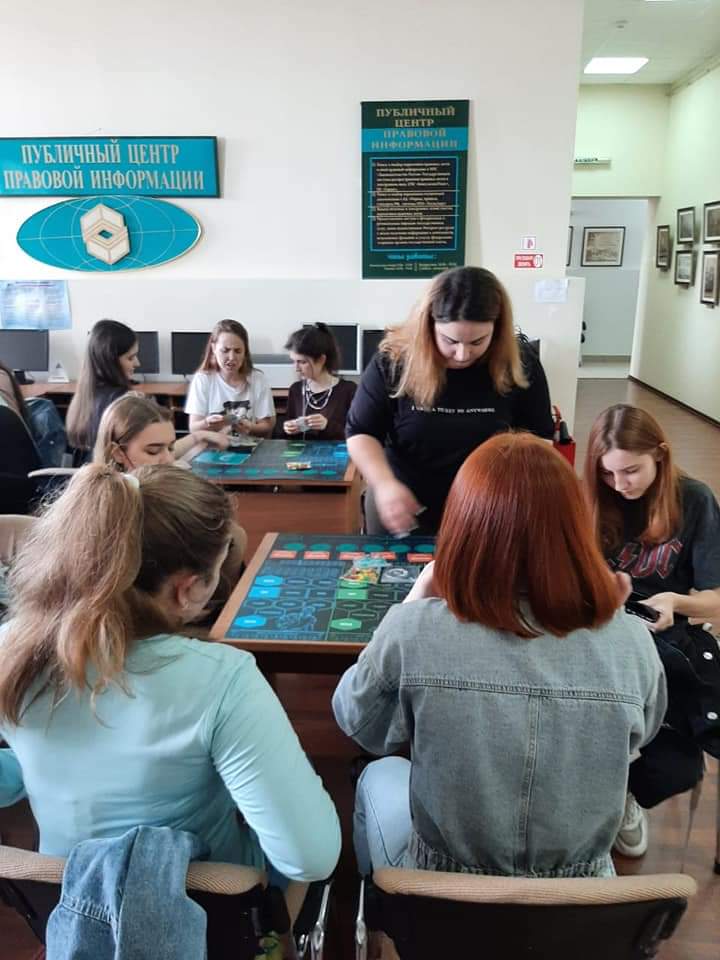 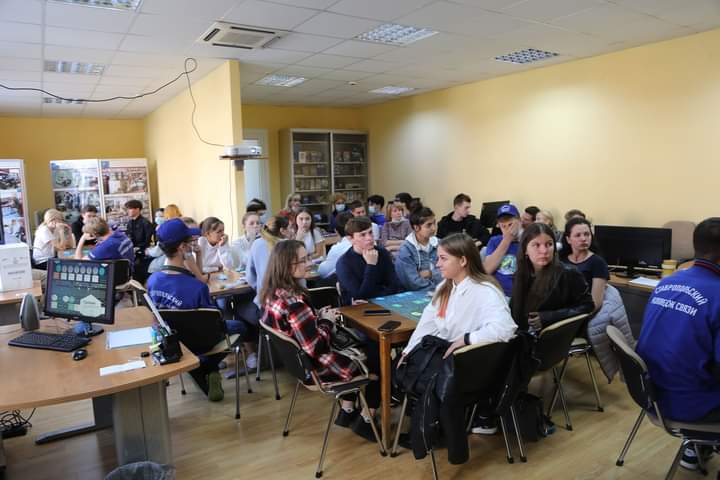 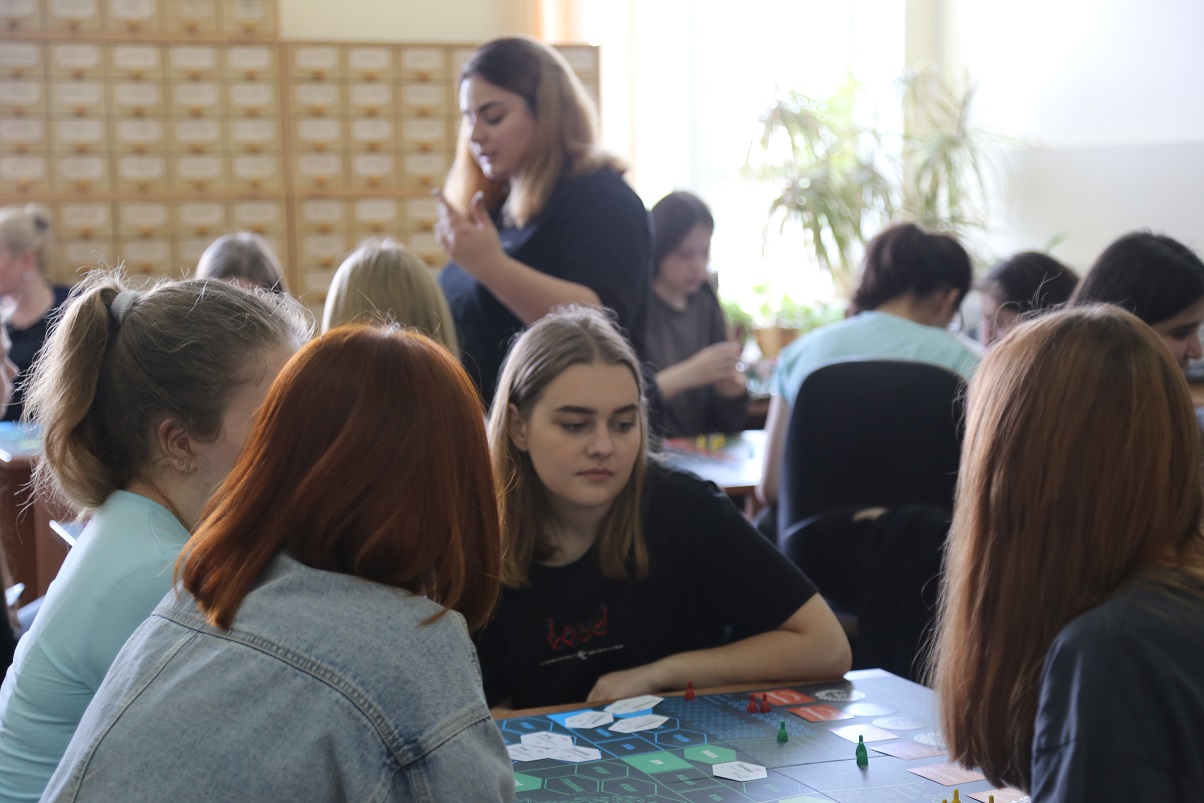 Онлайн-вебинар  «Миссия библиотеки в повышении уровня финансовой грамотности»
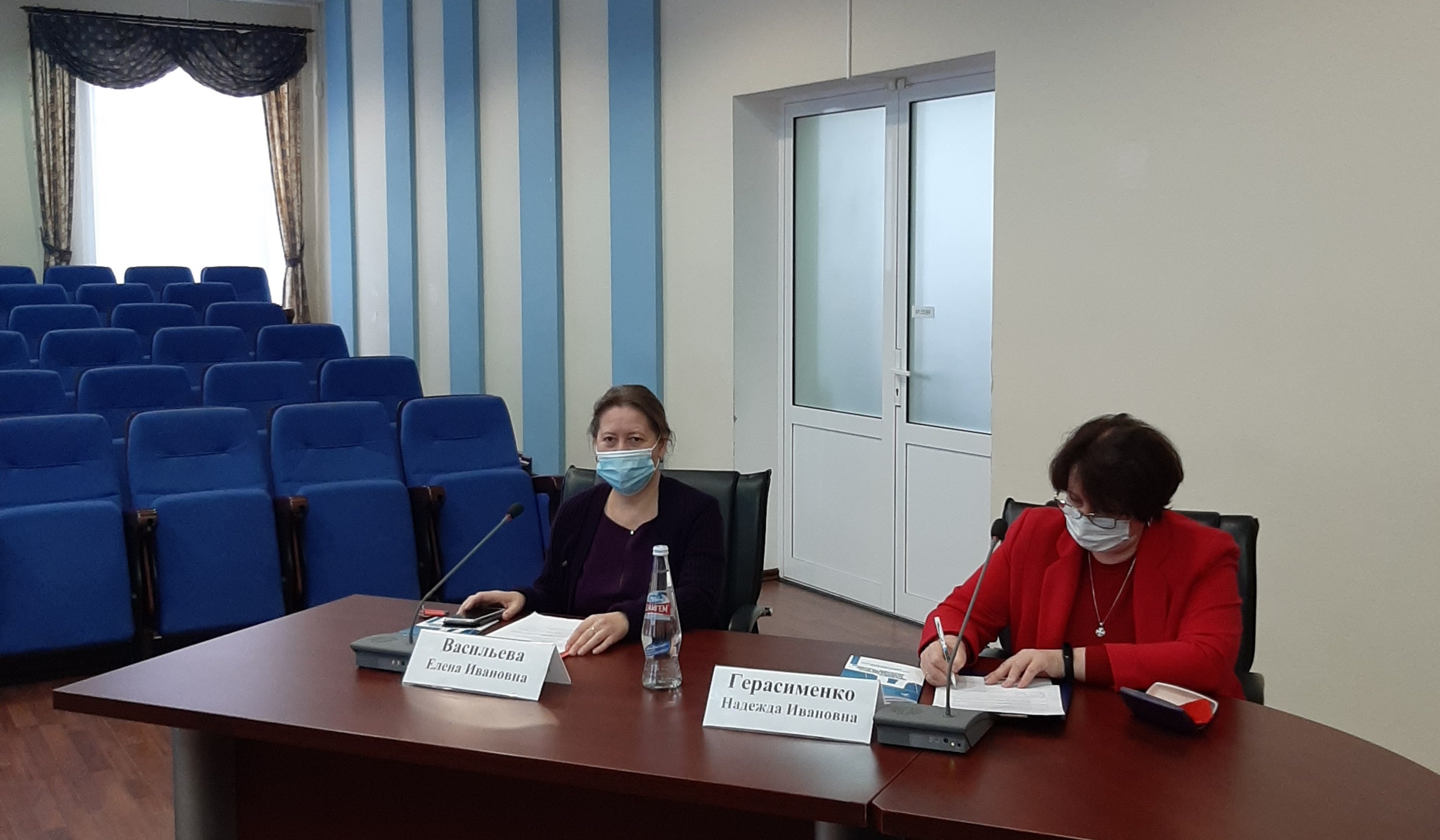 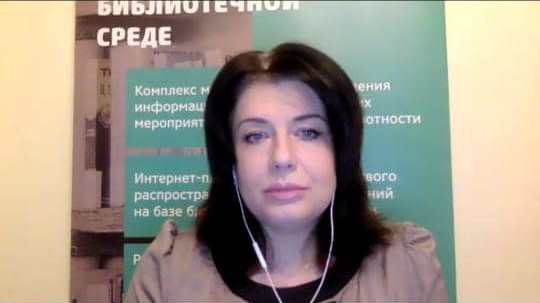 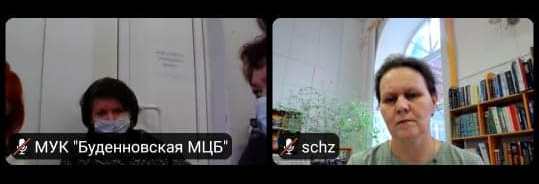 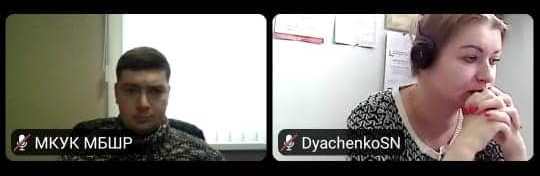 Спасибо за внимание!
Ставропольская краевая универсальная научная библиотека им. М.Ю. Лермонтова
Отдел правовой и деловой информации email: opdiotdel@yandex.ru